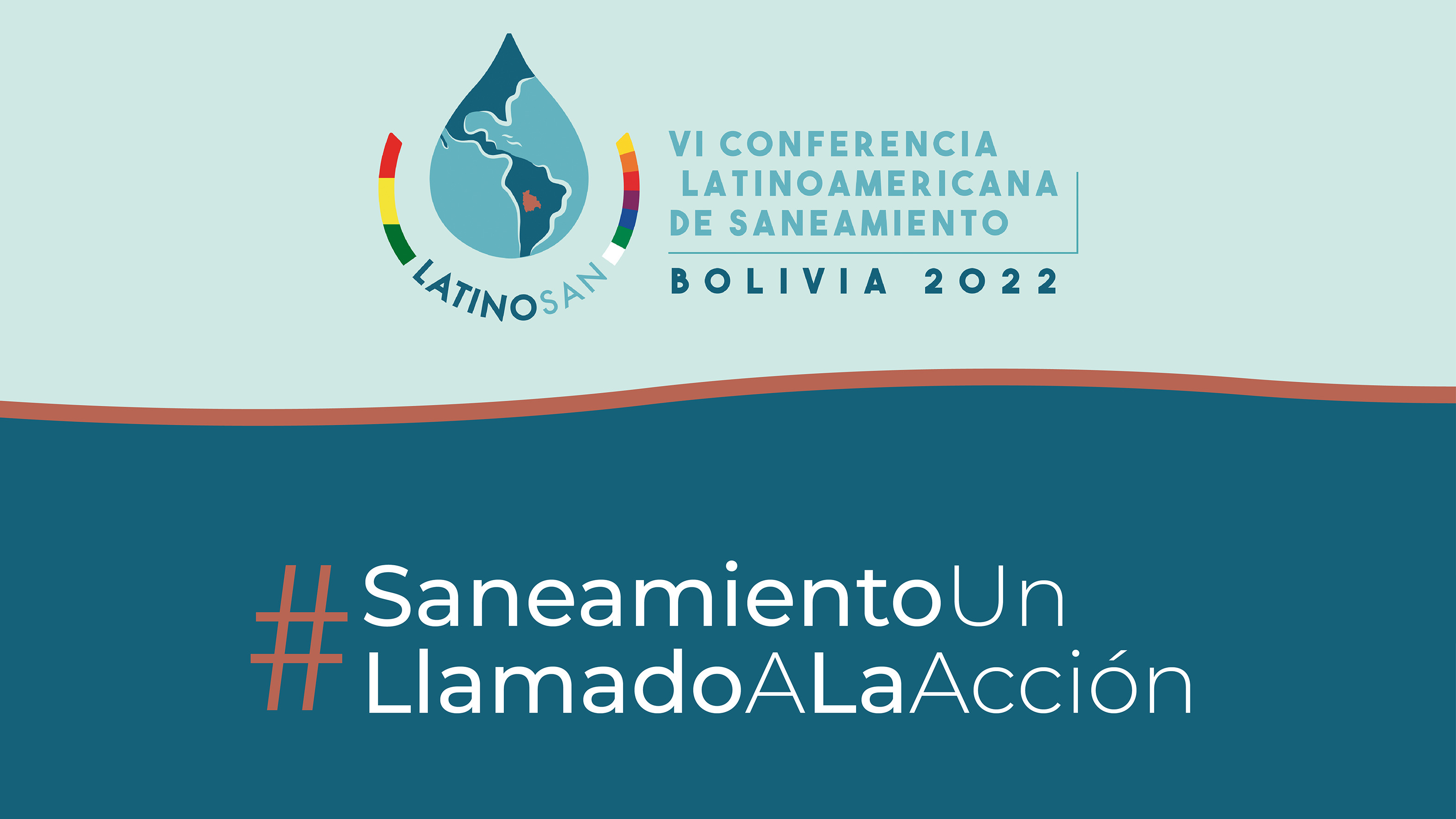 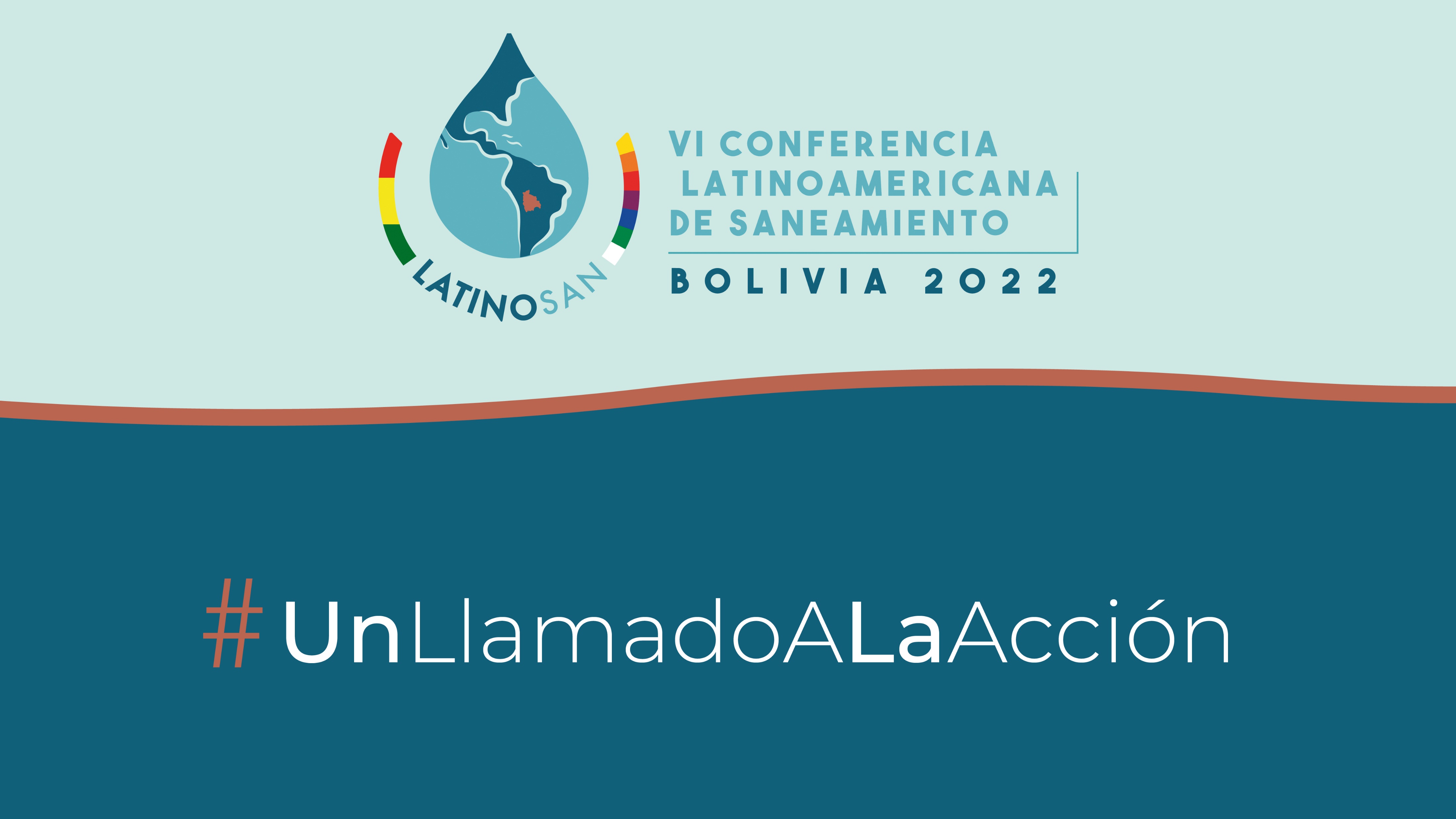 [Speaker Notes: Esta dispositiva sirve como Pantalla inicial]
Ingeniera Civil por la Facultad de Ciencias y Tecnología, de la Universidad Nacional de Asunción. 

Maestrías en Gobierno y Gerencia Pública por la Universidad Americana, Asunción - Paraguay; y Maestría en Gestión y Depuración de Aguas por la Universidad Rey Juan Carlos, Madrid – España.

Especializaciones  en Saneamiento Público y Ambiental por la Universidad Católica de Asunción; en Ingeniería en suministro de agua, Japan Water Works Association, Tokyo - Japón; en Gestión de Residuos Sólidos, por Chalmers University of Technology – Gotemburgo - Suecia; y en Tecnologías para el Tratamiento del Agua, Universidad Rey Juan Carlos, Madrid – España.

SENASA: Proyectista de Sistemas Agua, parte del equipo técnico y Coordinación General de varias unidades ejecutoras de proyectos (BID; Banco Mundial), para programas de construcción de sistemas de agua potable y saneamiento para comunidades, rurales, indígenas, periurbanas y urbanas, beneficiando a más de 800 comunidades y unos 170 millones de dólares de inversión. 

Desde el 2018, ocupa el cargo de Directora General del SENASA
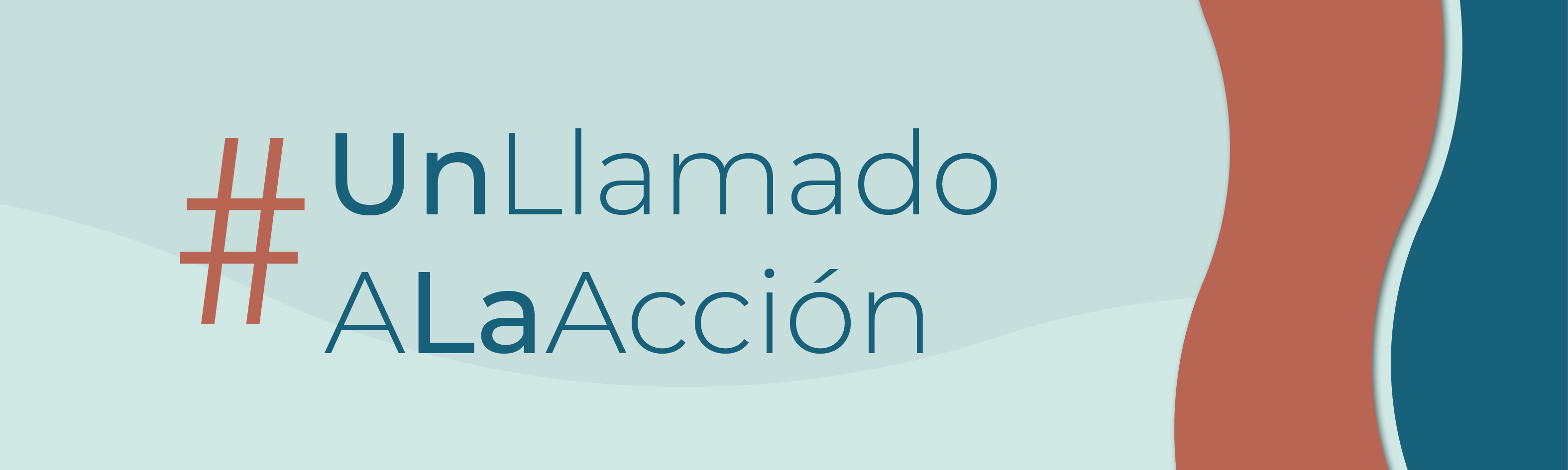 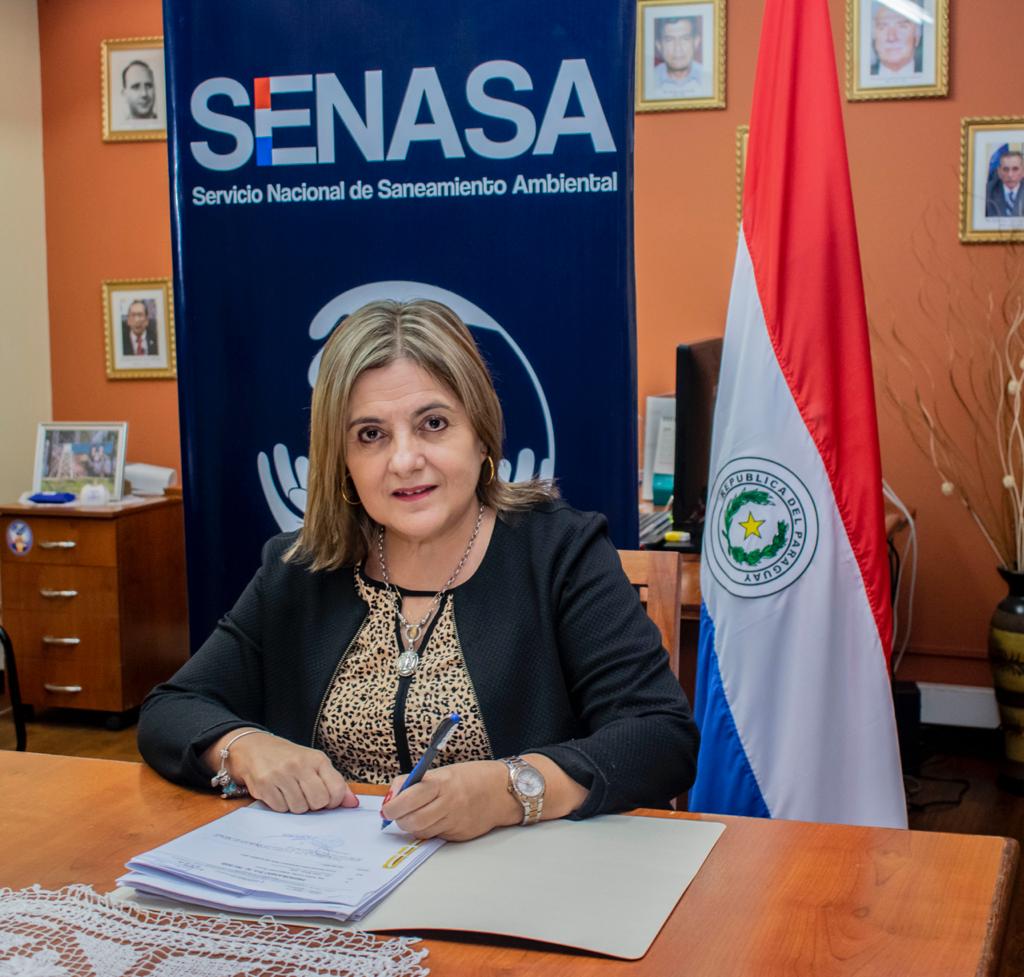 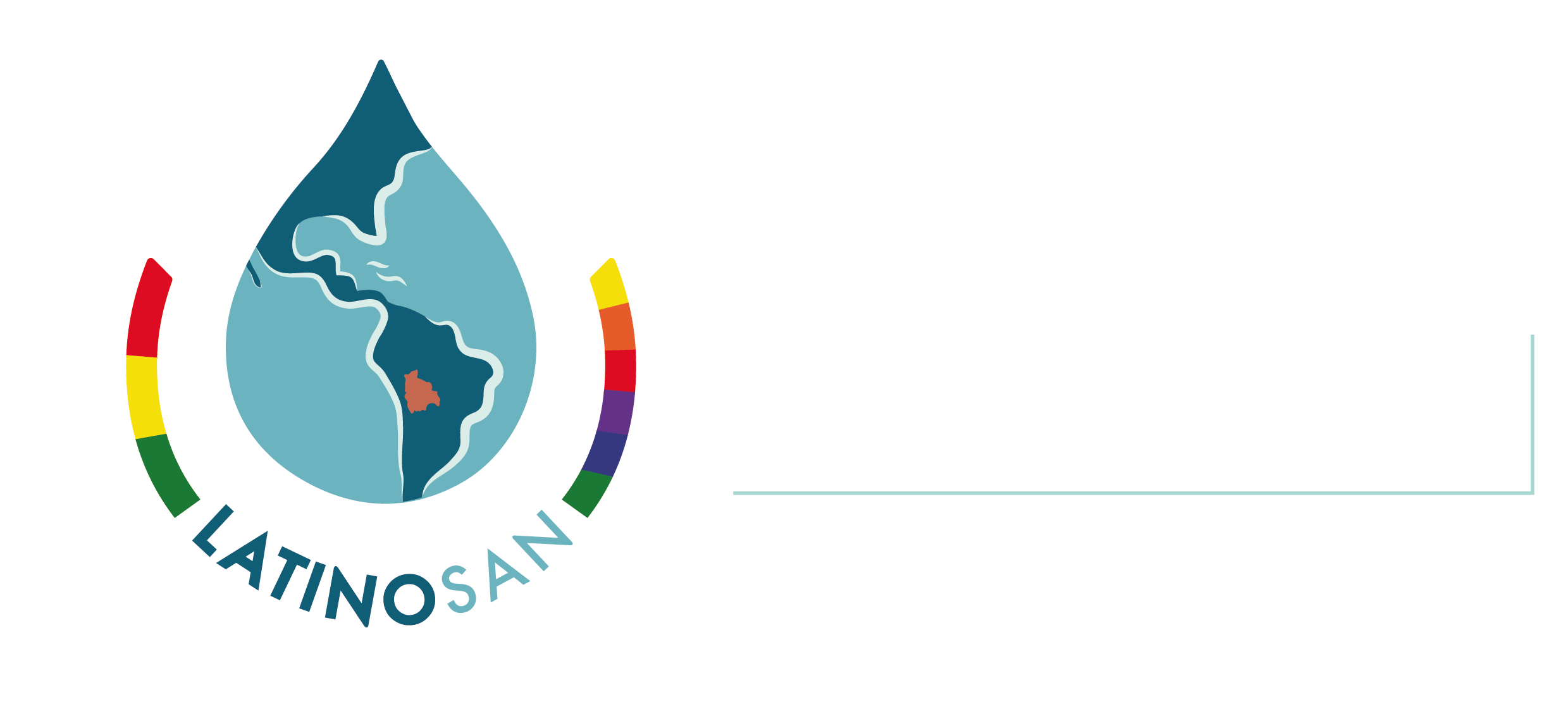 Ing. Sara López
Directora General
MSPBS – SENASA
Paraguay
[Speaker Notes: Diapositiva para Hoja de vida del expositor/a]
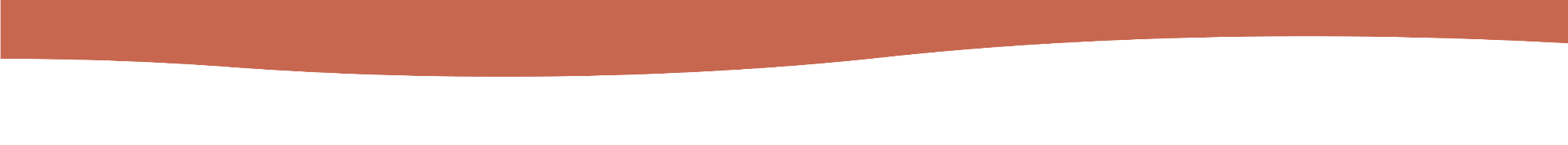 La asistencia técnica
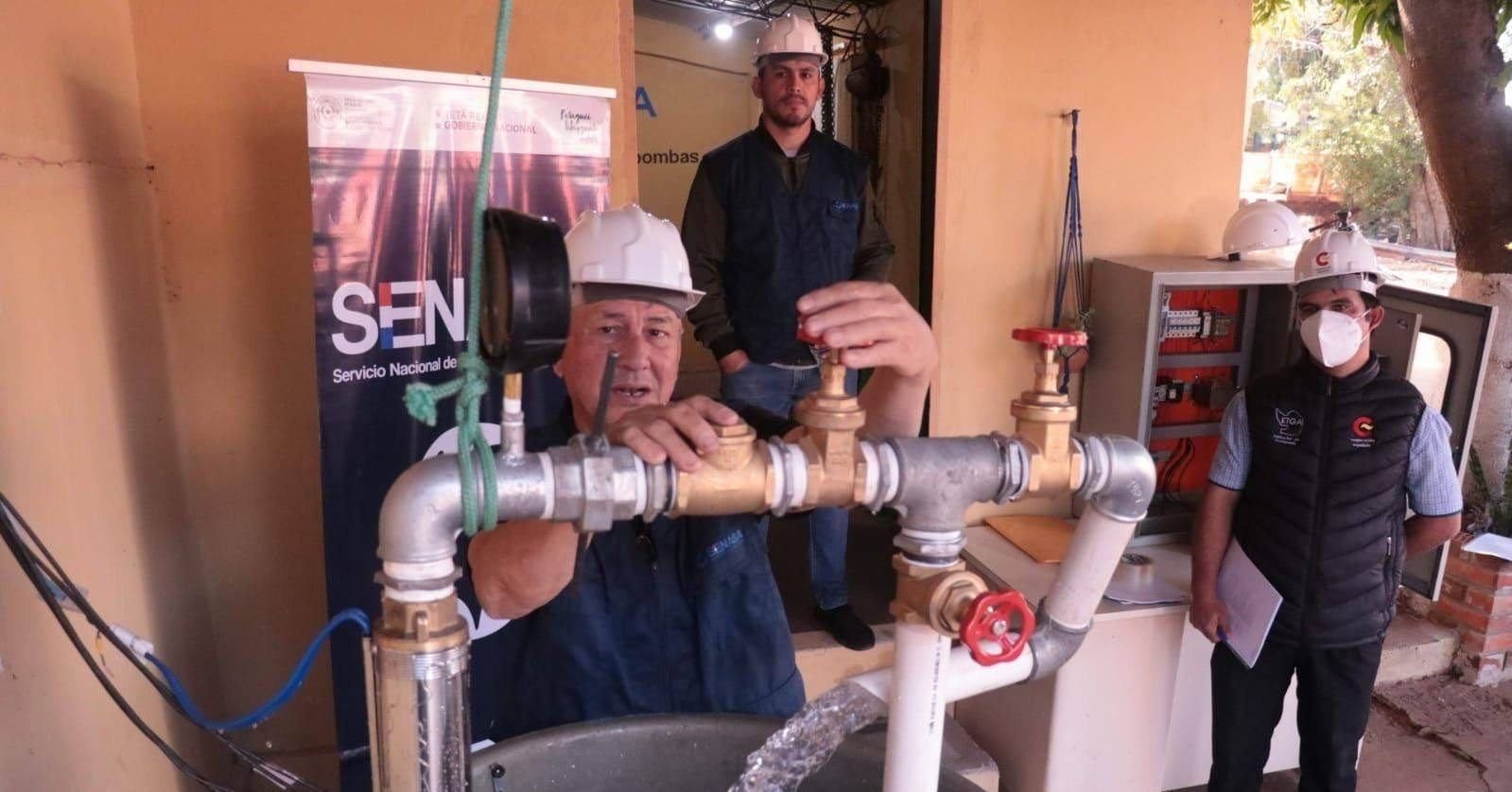 para la mejora de la prestación de los servicios de
agua y saneamiento rural
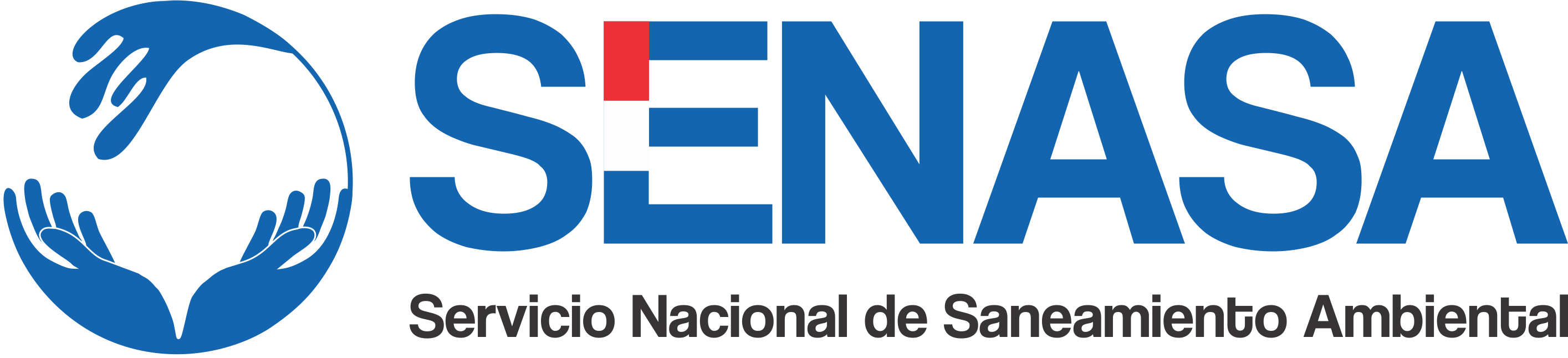 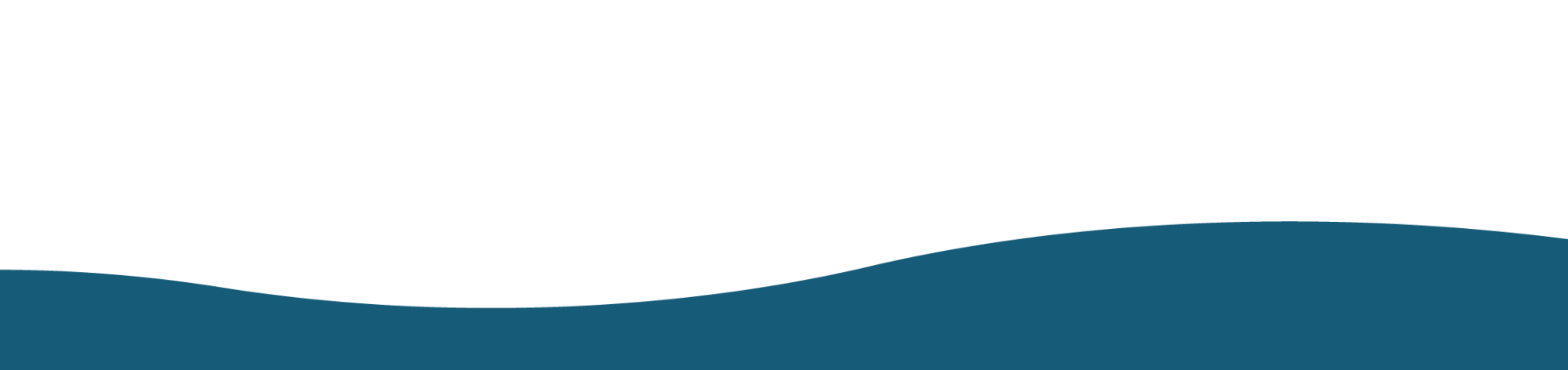 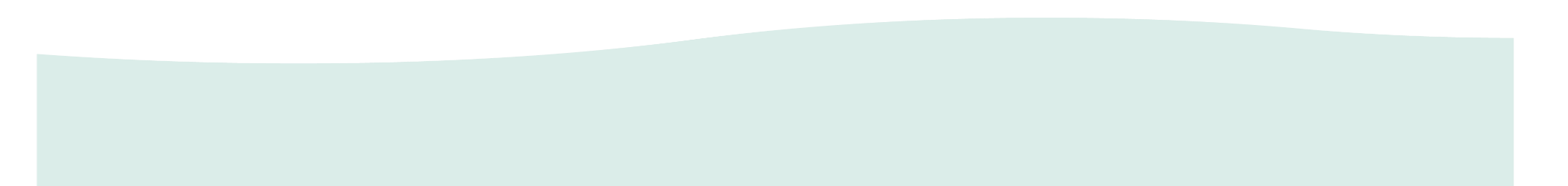 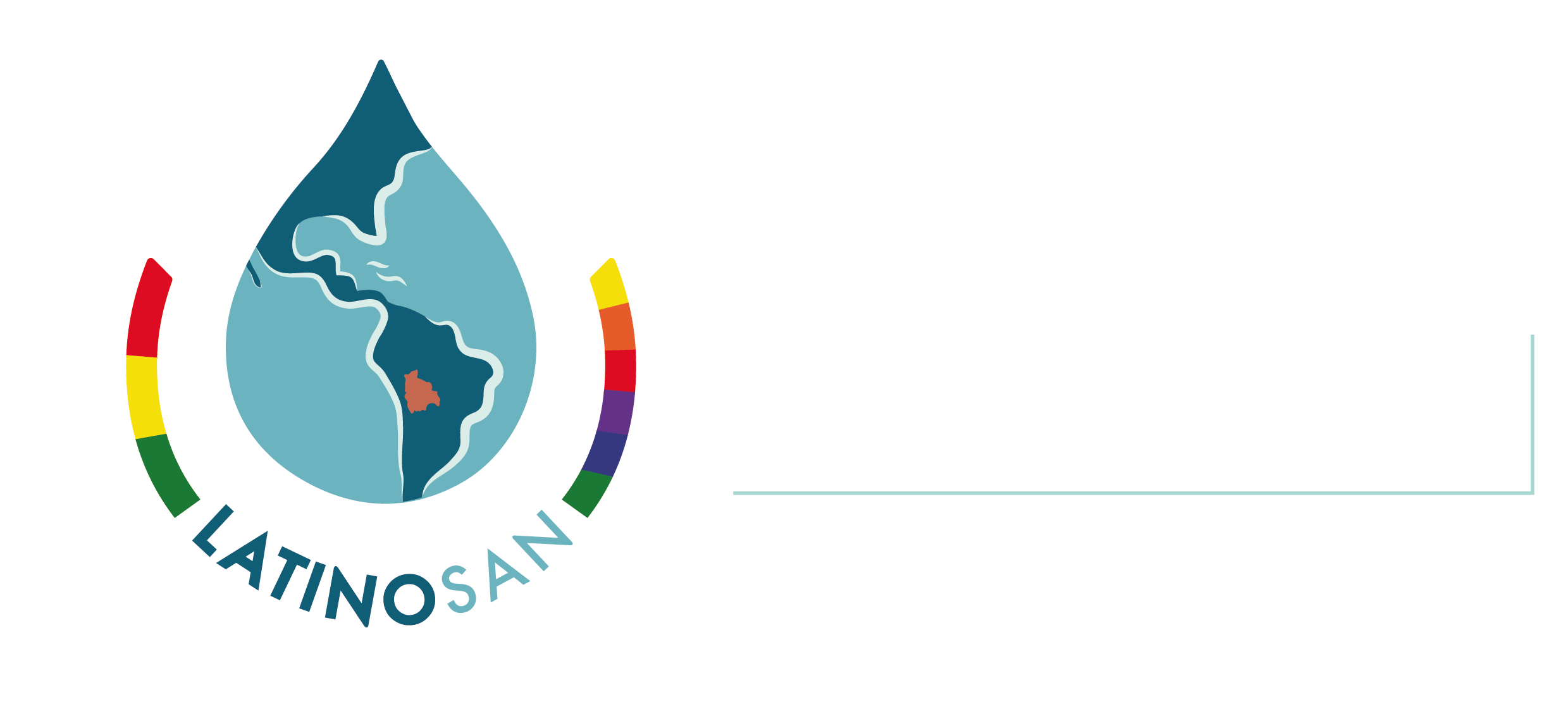 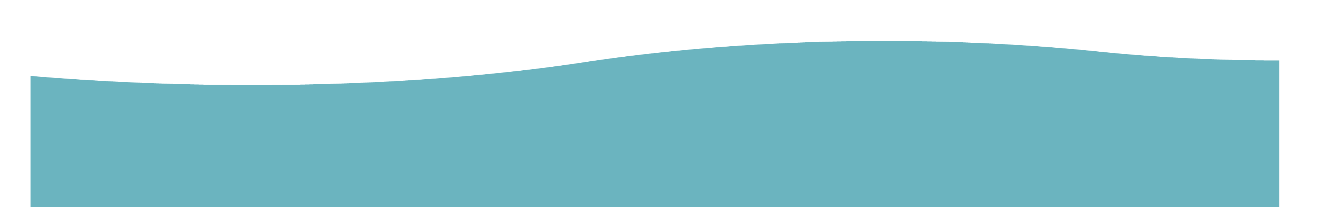 [Speaker Notes: Esta dispositiva caratula principal de la presentación. Podrán cambiar la fotografía por una de su preferencia, ya sea vertical u horizontal.]
En Paraguay, desde 1972, la asistencia técnica permanente a prestadores comunitarios, está reconocida por ley como un pilar clave en la gestión comunitaria de los servicios de agua y saneamiento.
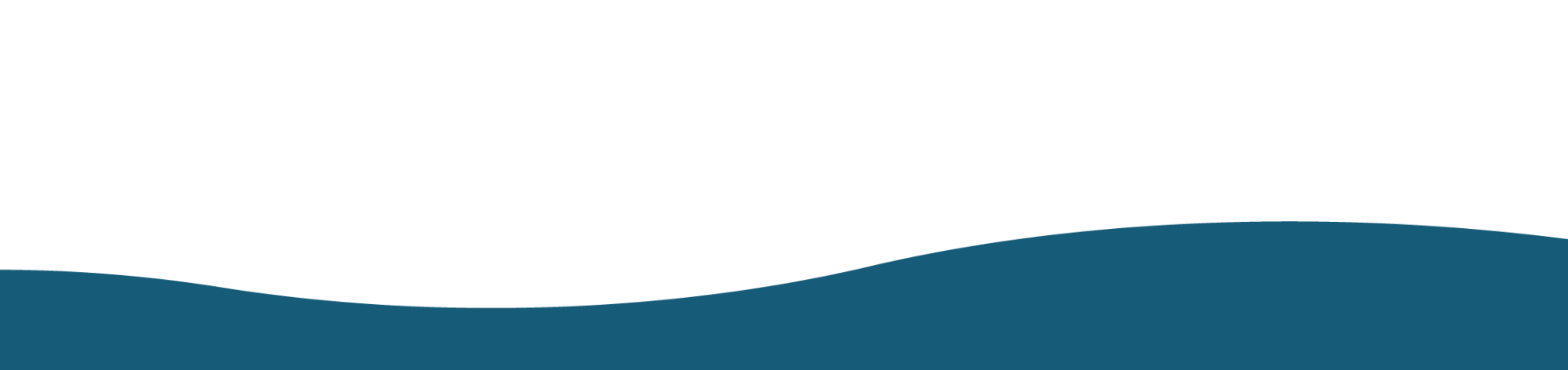 (Ley Nº 369/72 art. 5)
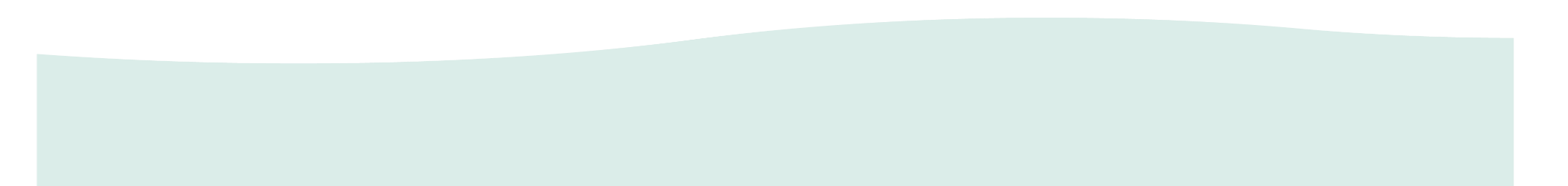 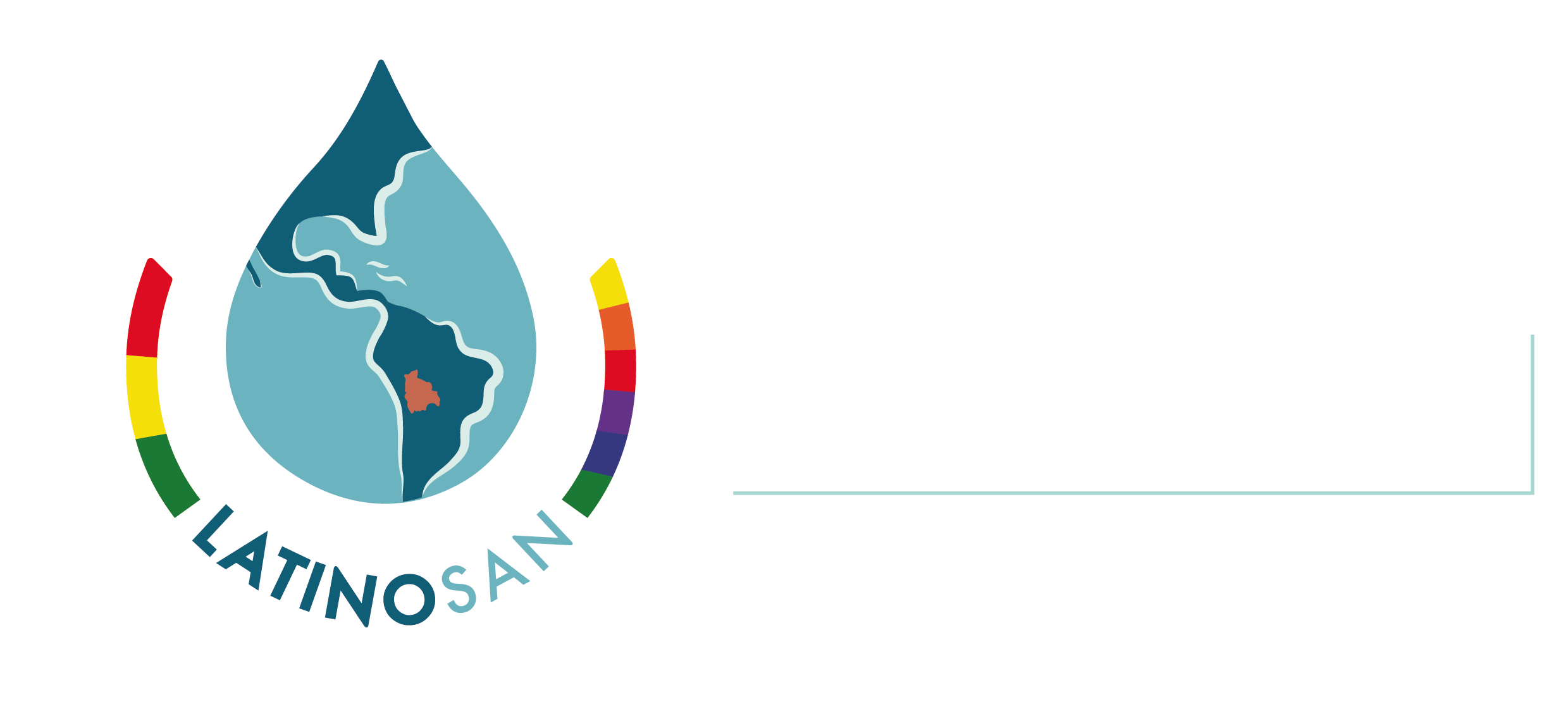 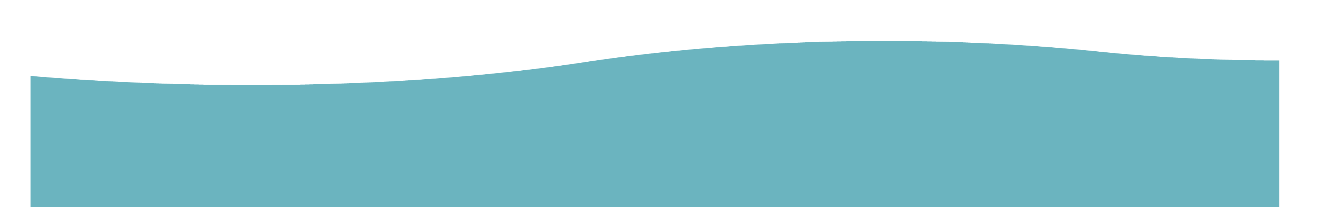 [Speaker Notes: Esta es una Carátula de separación de sección, cuando a lo largo de la presentación se quiera comenzar un nuevo tema.]
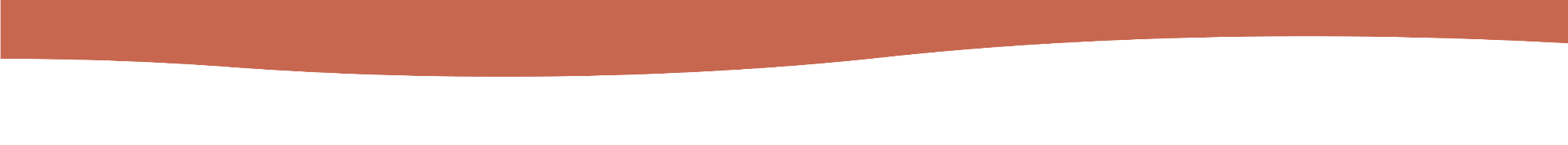 ¿Cómo se institucionalizó
la asistencia Técnica a prestadores comunitarios?
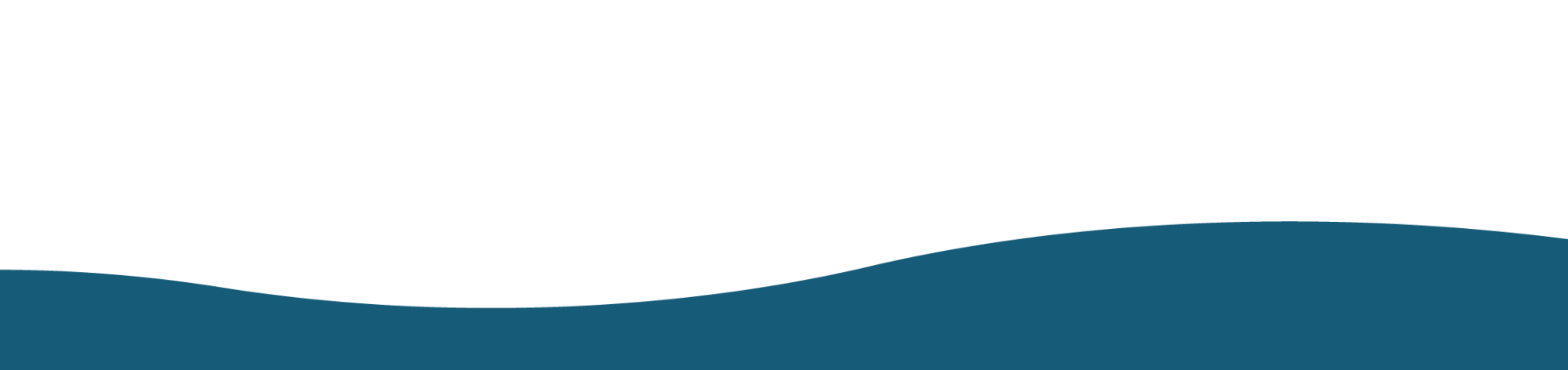 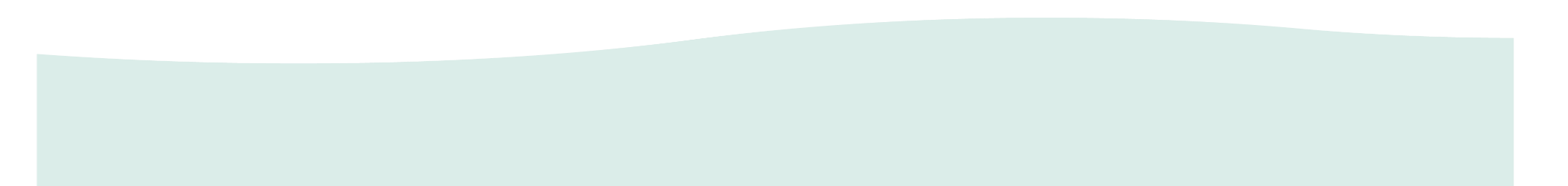 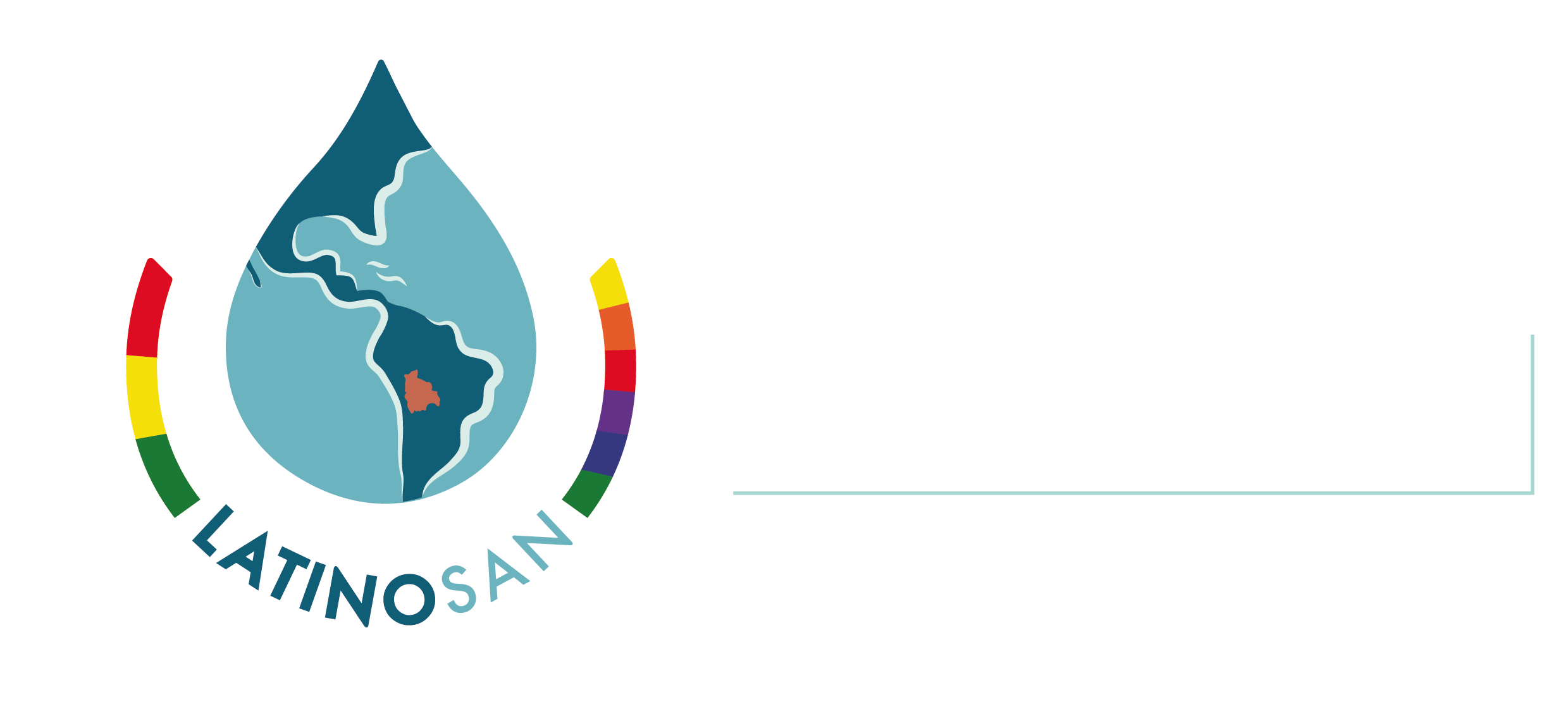 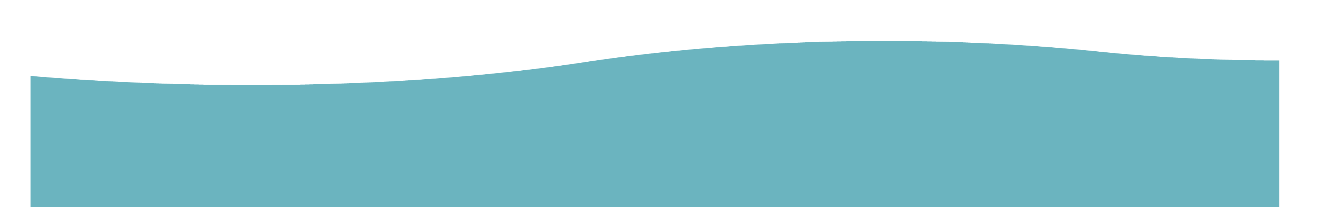 [Speaker Notes: Esta es una Carátula de separación de sección, cuando a lo largo de la presentación se quiera comenzar un nuevo tema.]
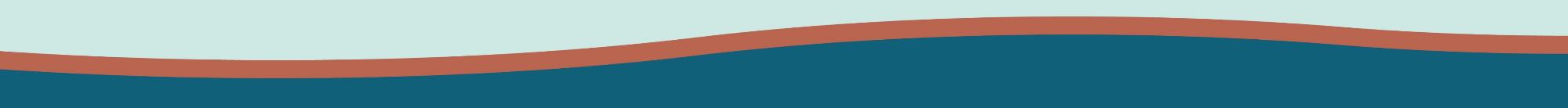 Gestión Comunitaria en Paraguay
Principales hitos y desafíos
1972			     1990 a 2015			      2022
Relevancia en la cobertura nacional
Política de Salud Preventiva
Consolidación del modelo comunitario
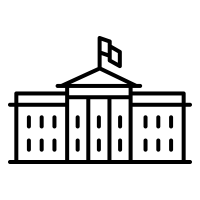 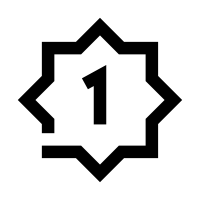 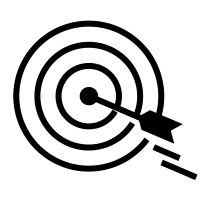 + 4.500 prestadores comunitarios
Meta ODM 7. superada
SENASA
Promoción de la gestión comunitaria del agua
Constitución de las Juntas de Saneamiento
Asesoramiento: Técnico, administrativo y financiero
Construcción de sistemas AyS
Aumento de la cobertura de los servicios de agua en 42% llegando a 78% y de saneamiento básico en un 44% llegando a 86%
Atomización de prestadores
 Financiación del servicio 
Apoyo a prestadores
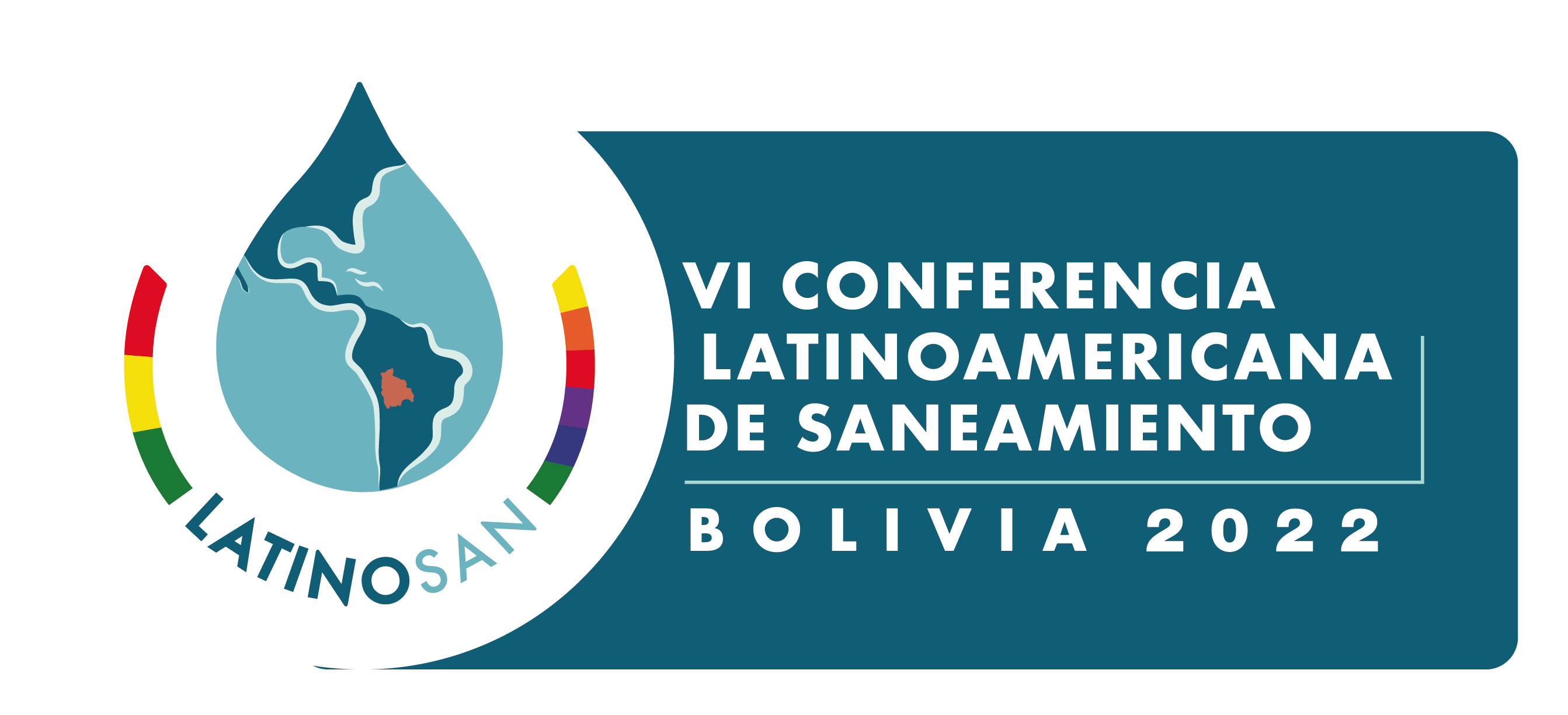 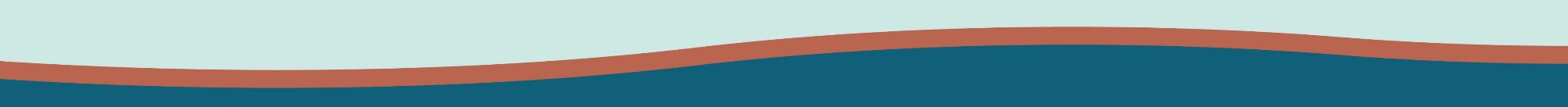 [Speaker Notes: ¿cómo se han generado estas modalidades de asistencia técnica a prestadores rurales? 
SENASA, fue creado en 1972, con el objetivo de apoyar a las organizaciones comunitarias para que se constituyan en juntas de saneamiento para la provisión del servicio. SENASA realiza, también, asesoramiento técnico, administrativo y financiero a las juntas de saneamiento. 

El éxito de la estrategia rural de agua y saneamiento (fundamentalmente de agua) de Paraguay reside en condiciones singulares y debe evaluarse en un contexto marcado por lograr Objetivos de Desarrollo del Milenio, donde el énfasis se puso en dar cobertura mejorada a la población sin servicio, antes que en la gestión de los servicios sostenibles, como es el objetivo de los Objetivos de Desarrollo Sostenible (ODS)]
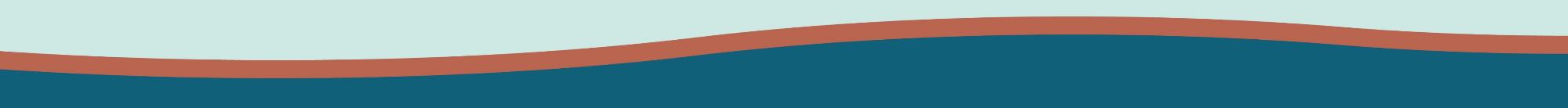 A nivel de marco Jurídico y normativo
para la gestión comunitaria del agua
Decreto Nº 5.369
DAPSAN
Asistente Técnico 
de MOPC
Decreto
 Nº 5.516
MOPC 
RECTOR
Constitución Nacional
Art. 6. Calidad de vida 
Art. 7. Ambiente sano
Art. 8. Protección ambiental
Ley 1614
TITULARIDAD + 
ERSSAN
Regulación
Supervisión
Administración
Ley 244
CORPOSANA
Construcción
Explotación
Administración
(ZONAS URBANAS)
Ley Nº 3239
Recursos 
Hídricos
GIRH
DDHH
Plan Nacional APyS – 
PNAPS
Decreto 
Nº 16.636
ESSAP
Prestador
2010
2018
1954
2000
2007
1992
2002
1972
2022
2004
Ley 369
SENASA
Promover
Ejecutar
Administrar
(ZONAS RURALES)
Juntas de Saneamiento
“Permisionarios”
Reglamentos de Calidad
Tarifas
Decreto Nº 3617
Política de Financiamiento para el sector rural
Decreto Nº 7161
Régimen de Financiamiento para comunidades periurbanas, rurales, asentamientos, comunidades indígenas, conglomerados humanos
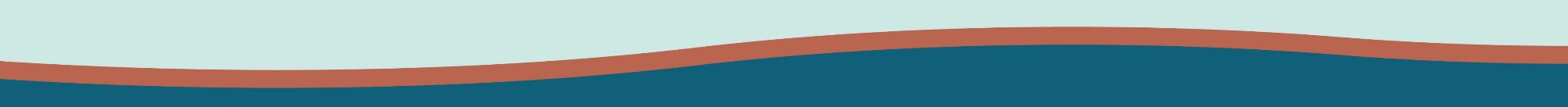 Fuente: Sistematización Claudia Zapattini, 2022
[Speaker Notes: Diapositiva para Subtítulos Nivel 1, con presencia de fotografía y caja de texto. Si requieren la foto puede ser reemplazad por otra o por un gráfico]
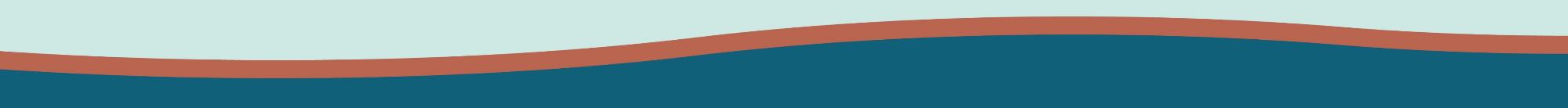 Gestión Comunitaria
%                         Otros


%                Prestadores privados 
                                 “Aguaterias”


32 %                   ESSAP
                      (Concesionario)





	              11%   Comisiones Vecinales

	              42 % Juntas de Saneamiento
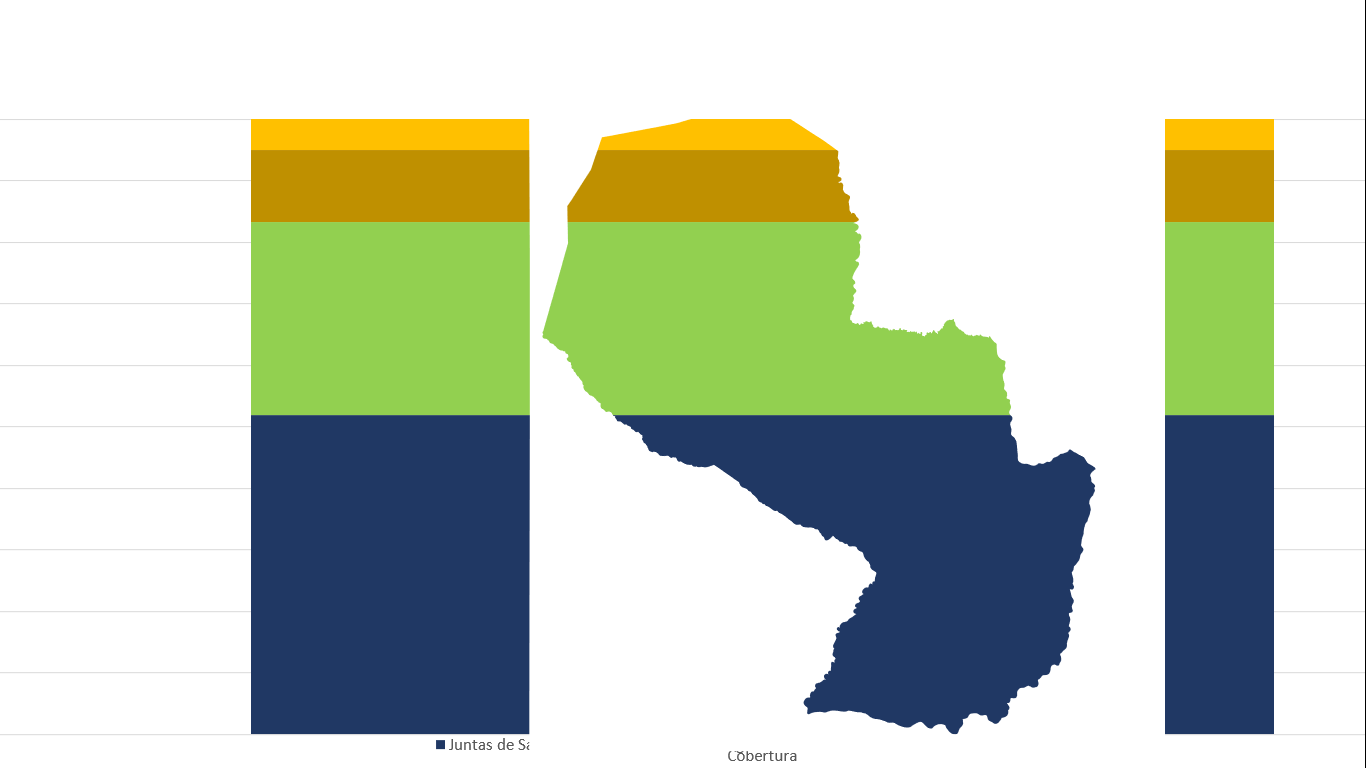 Relevancia en la Cobertura Nacional
+ 4.500 
prestadores comunitarios
+ 1.000 
Comisiones
+ 3.500 
Juntas de Saneamiento
53%
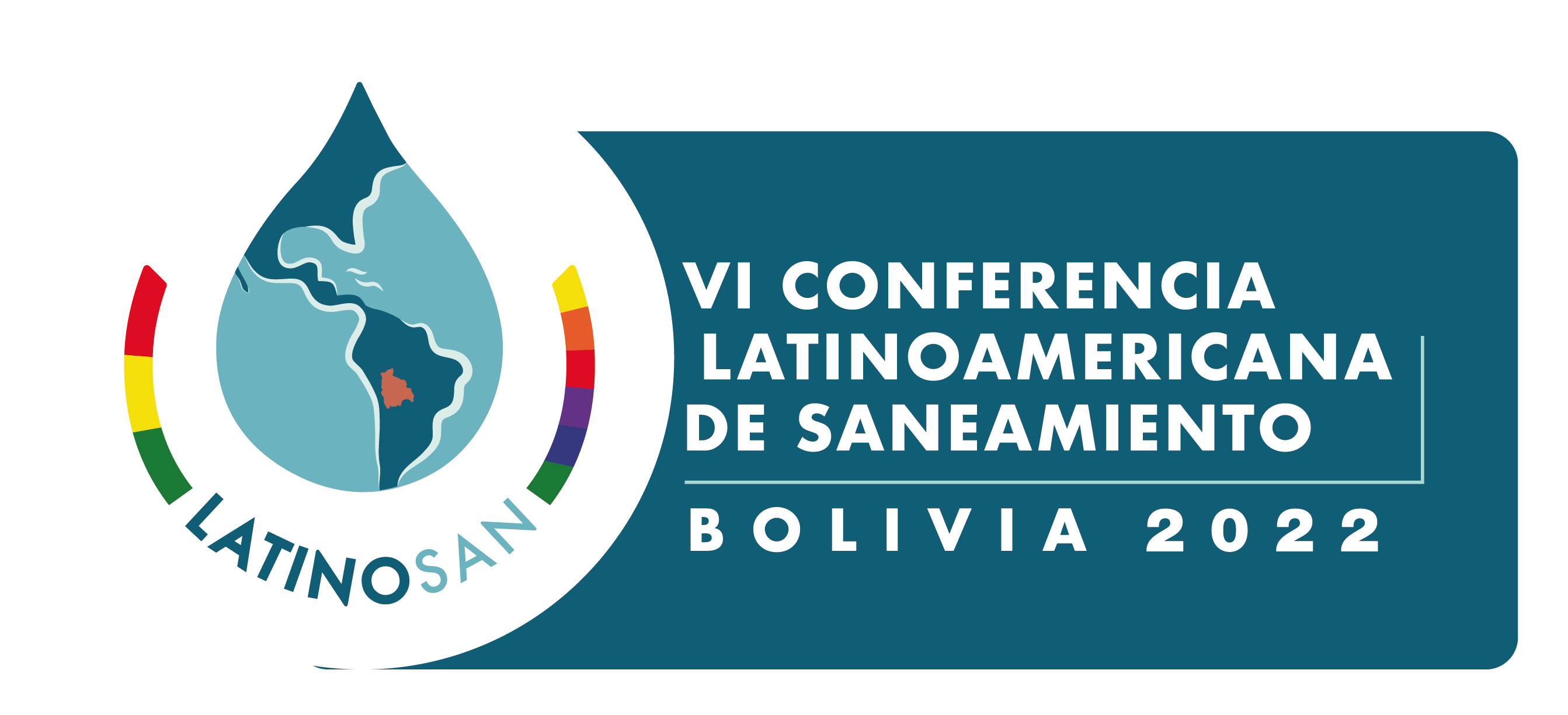 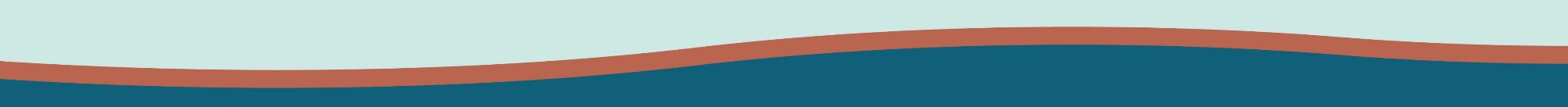 Fuente: Datos del ERSSAN, 2021. Sistematización Claudia Zapattini, 2022
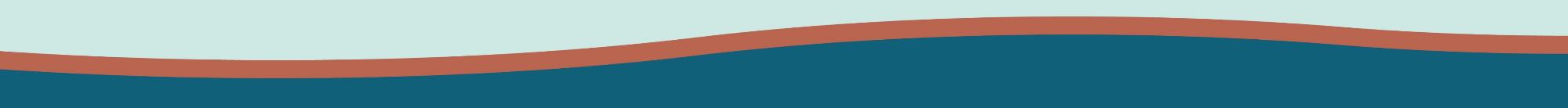 + 4.500 
prestadores comunitarios
DESAFÍOS
Atomización 
por la baja capacidad de expansión
Permisionarios “de hecho” 
Con áreas de coberturas inscriptas pero no aseguradas
+ 1000  pedidos  de asistencia por año, ya sea técnica o administrativa
90% sistemas pequeños 
con menos de 200 usuarios. Indicador de que no pueden gestionarse solos
Calidad técnica de sistemas 
Sistemas que no fueron construidos por SENASA solicitan y quieren mayor apoyo
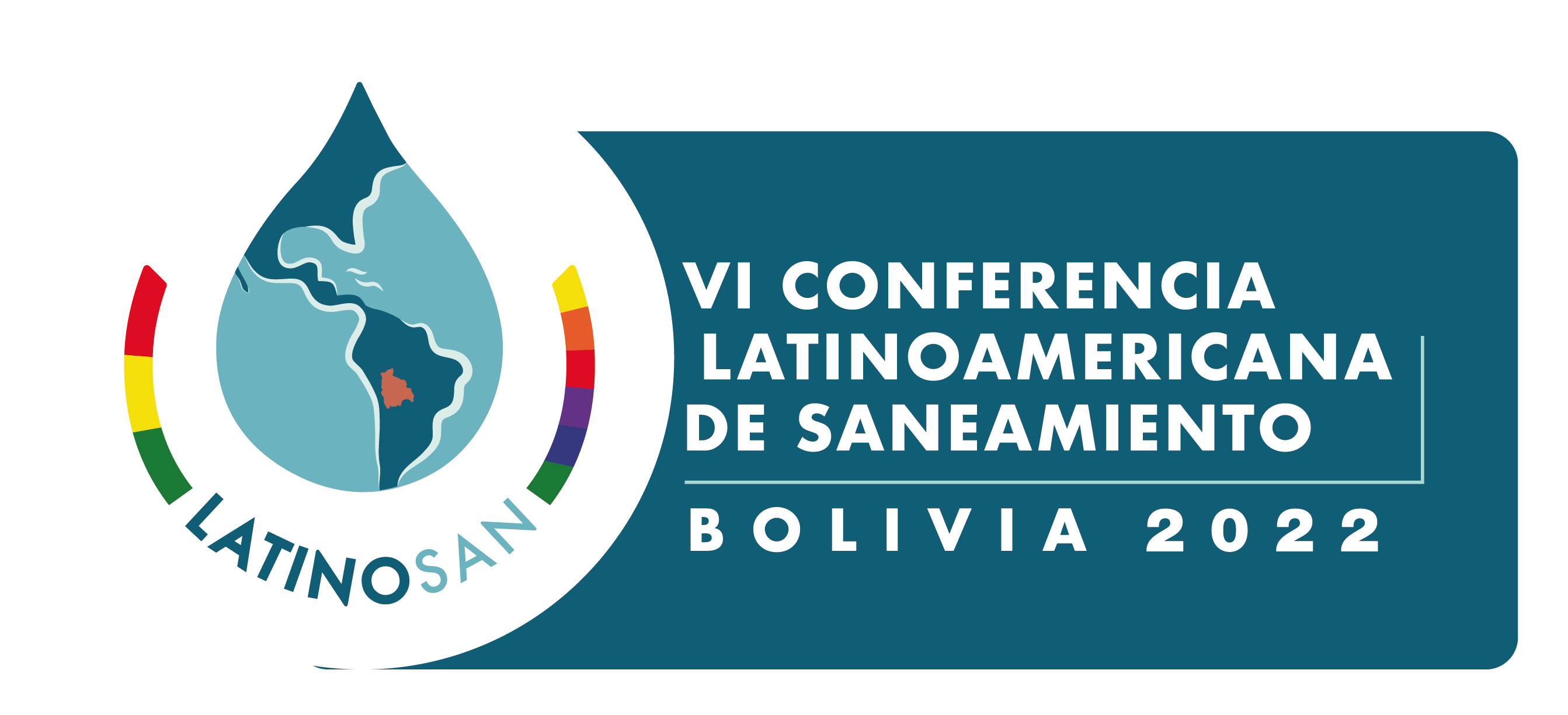 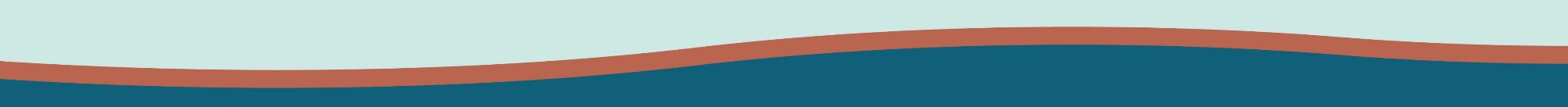 [Speaker Notes: De los sistemas que se construyen el 90% sigue funcionando de alguna manera, a través del modelo de gestión. Ahora el desafío es mejorar la calidad del servicios. Con estudios del BID se concluye este %]
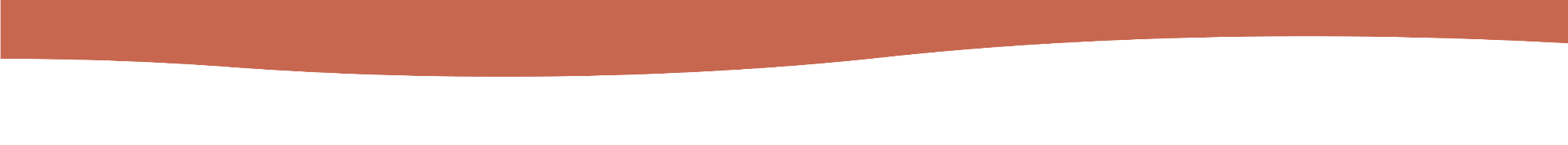 ¿Qué estamos haciendo desde SENASA para superar estos desafíos desde la asistencia técnica?
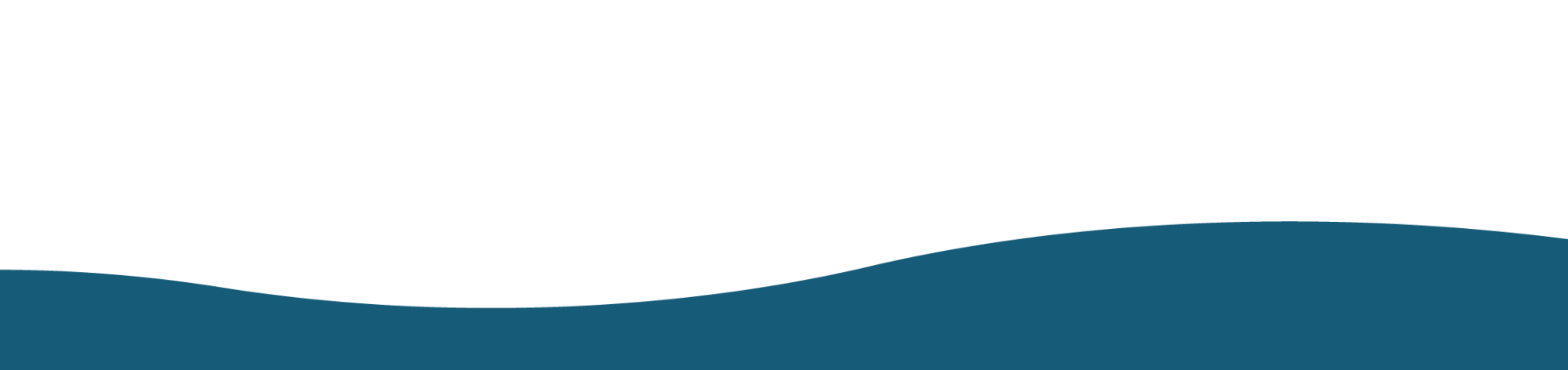 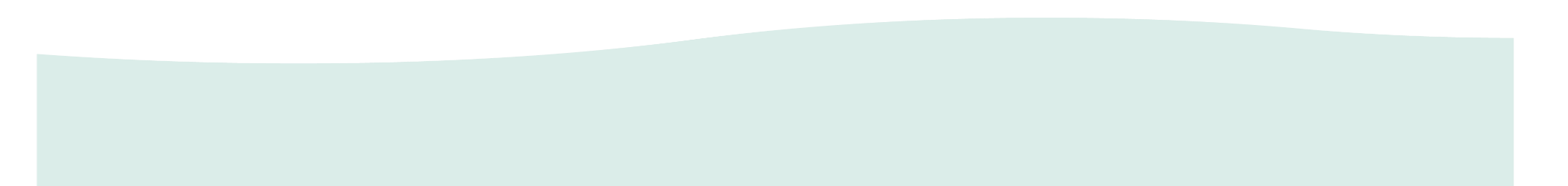 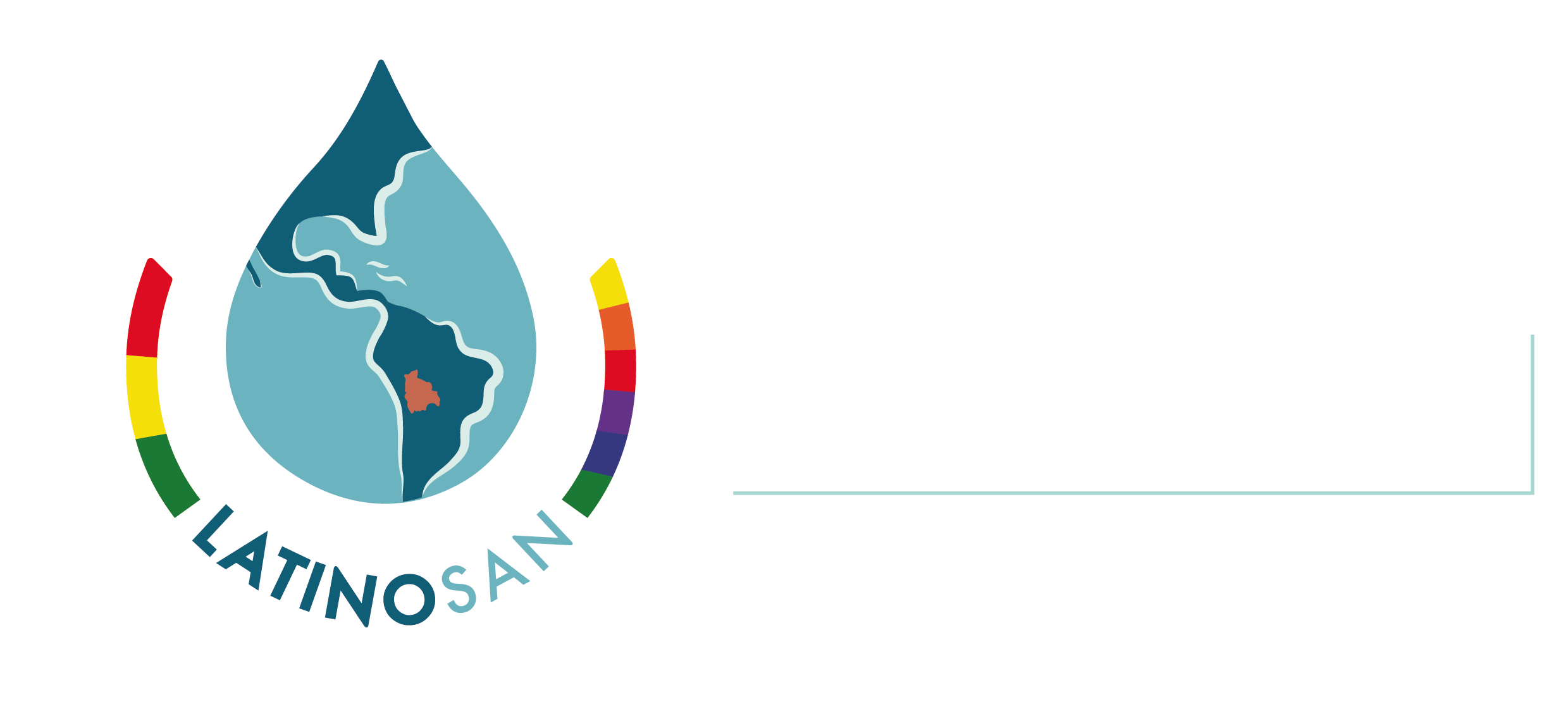 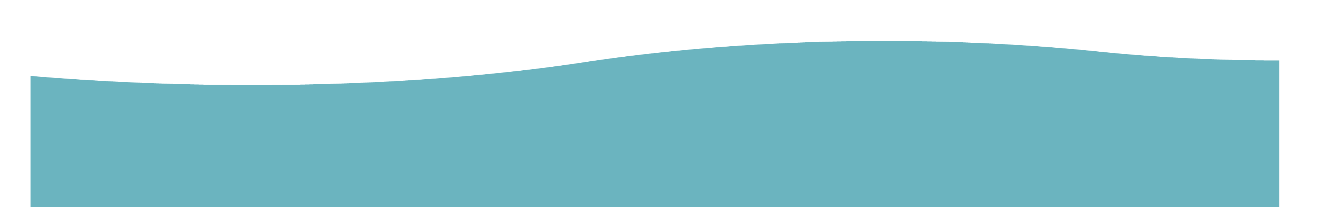 [Speaker Notes: Esta es una Carátula de separación de sección, cuando a lo largo de la presentación se quiera comenzar un nuevo tema.]
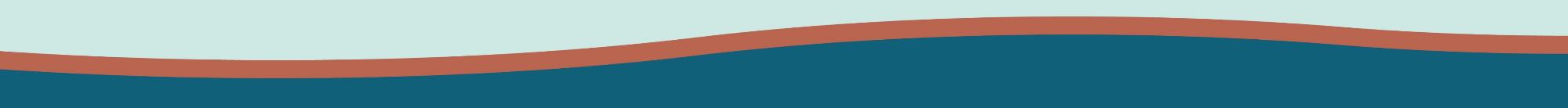 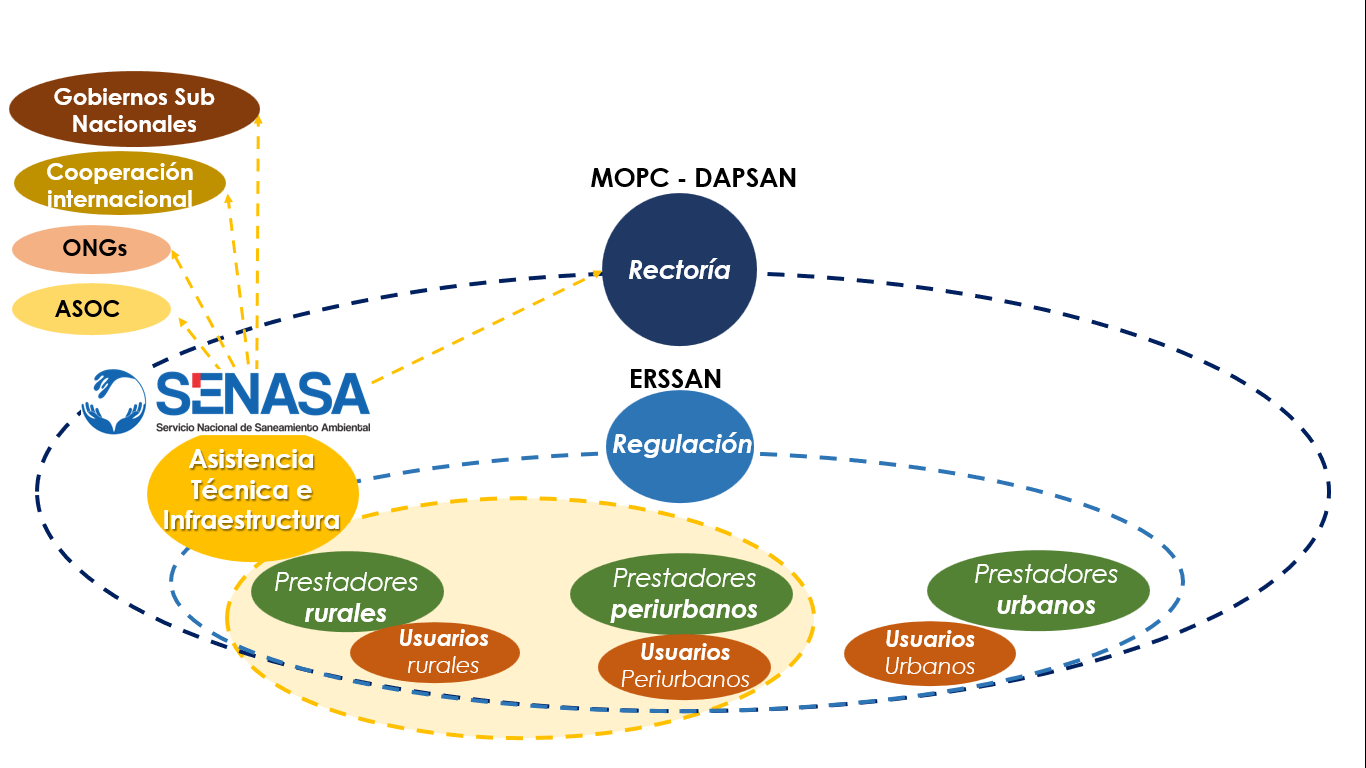 Fortalecemos nuestras capacidades institucionales para mejorar la atención
Capacidad de respuesta 
RÁPIDA + ARTICULADA
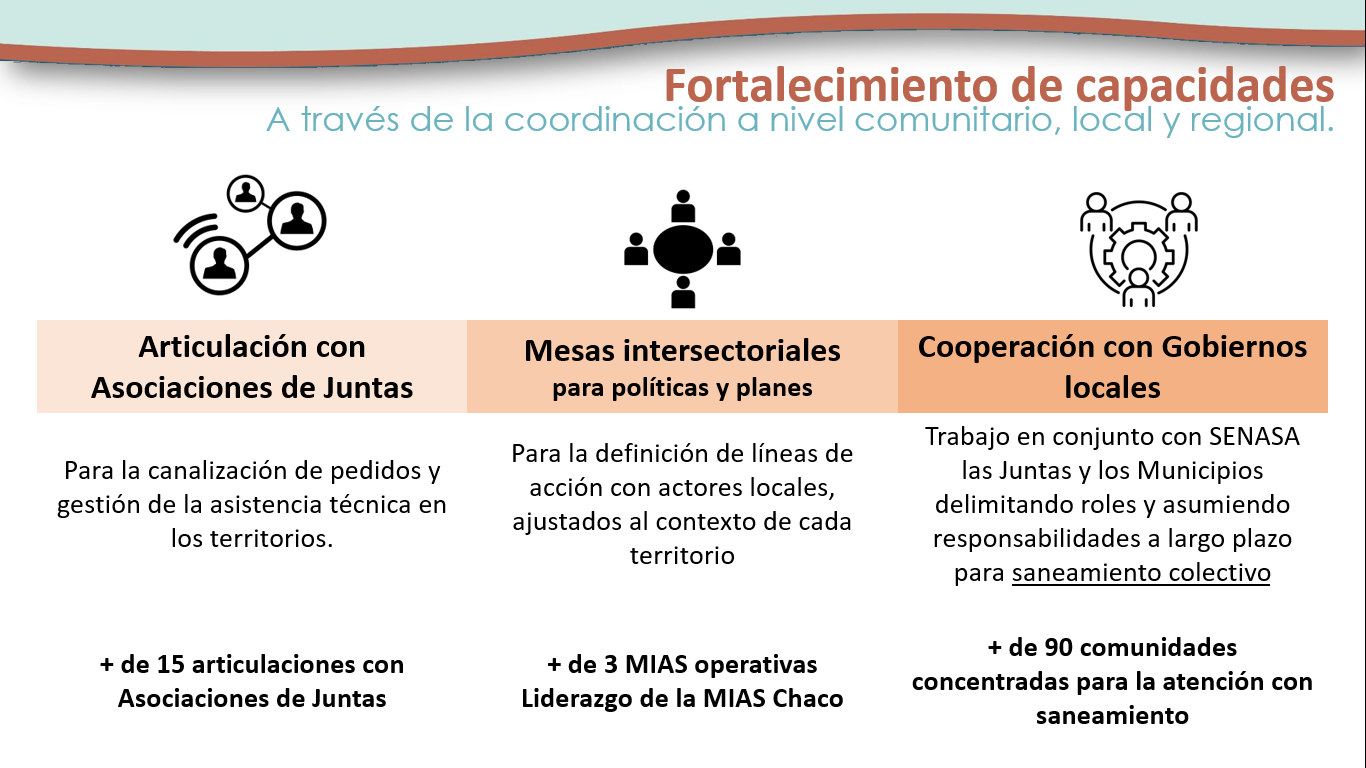 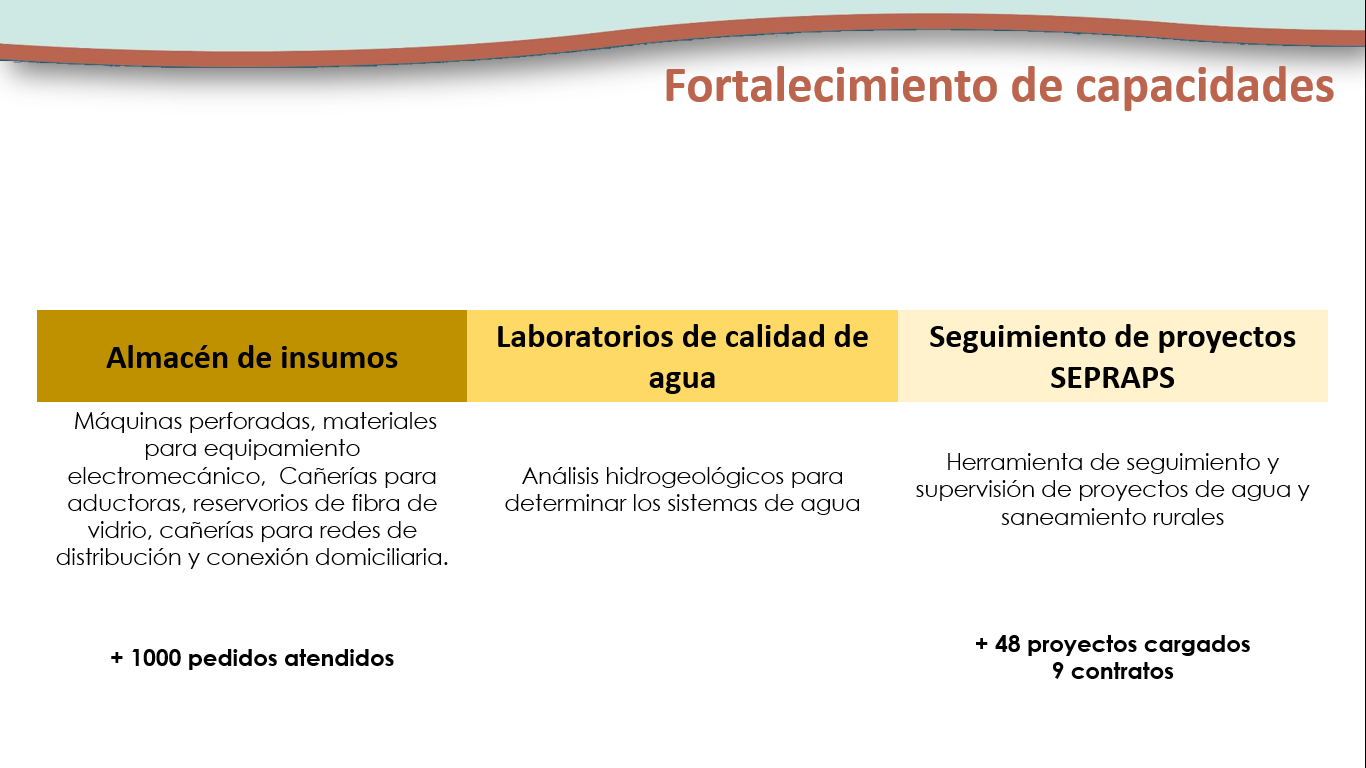 [Speaker Notes: En esta diapositiva se quiere destacar como SENASA se prepara para brindar mejor asistencia técnica. Luego en las siguientes diapositivas, se van citando como efectivamente llega esa asistencia técnica a los diferentes actores: prestadores, usuarios, otros.]
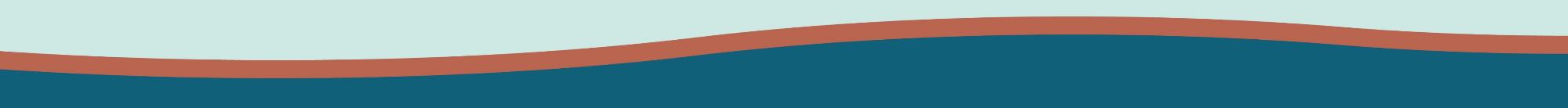 A nivel de prestación de asistencia técnica
con estrategias sociales, estructuras educativas
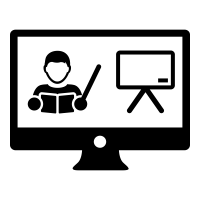 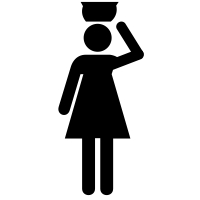 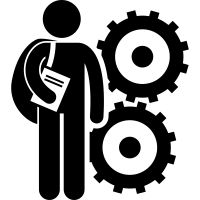 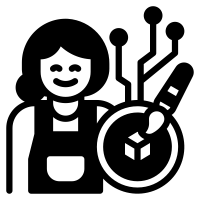 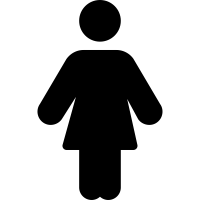 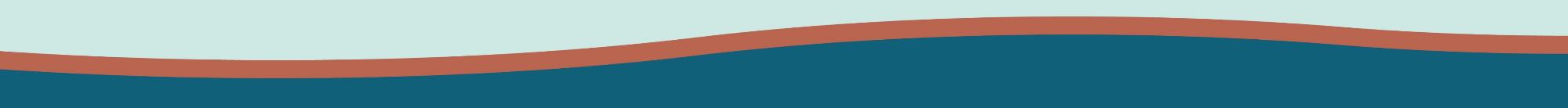 A nivel de prestación de asistencia técnica
con plataformas de entrenamiento y capacitación
Innovando el Modelo de Formación en el Sector de Agua y Saneamiento Rural. Paraguay 2021 - 2024
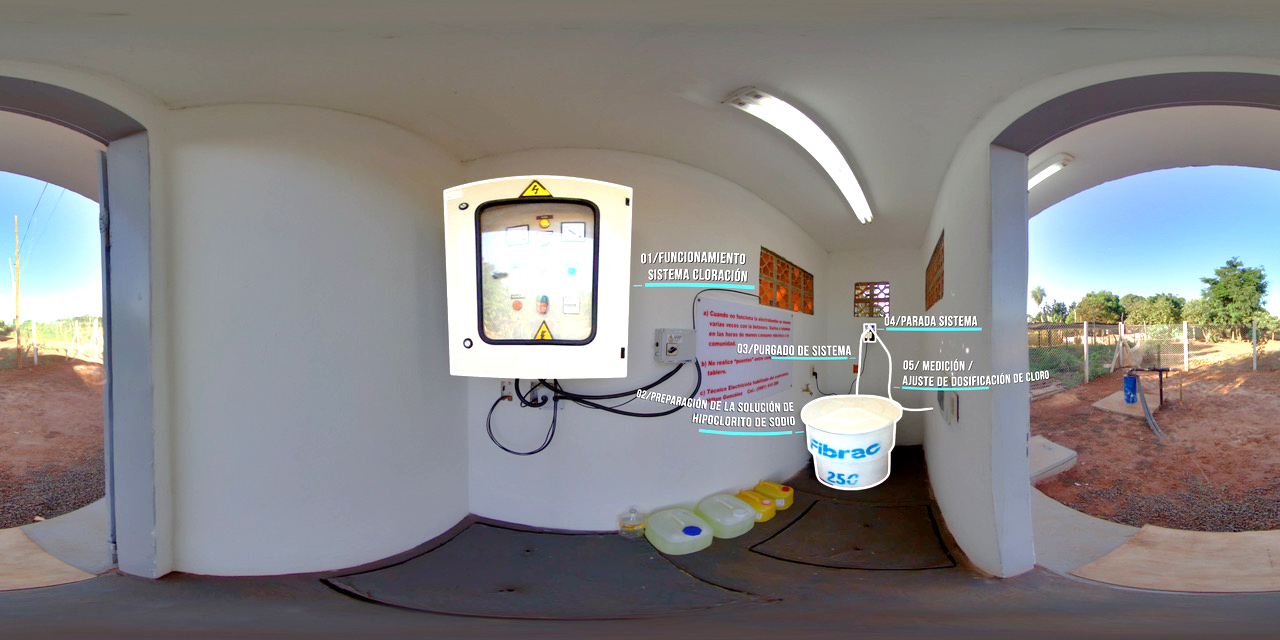 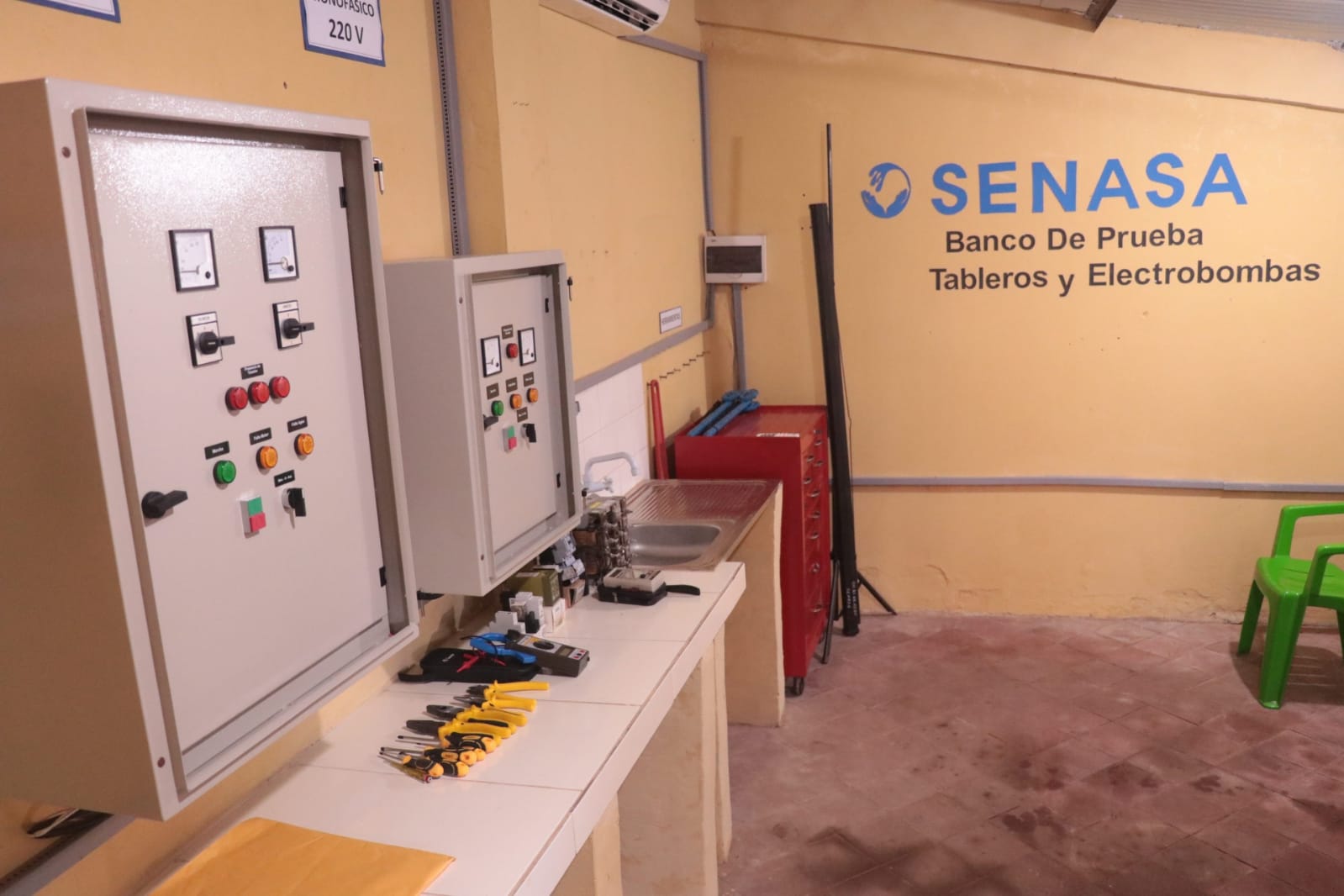 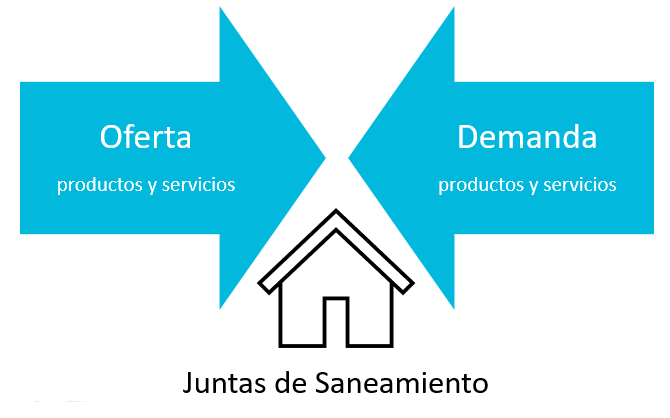 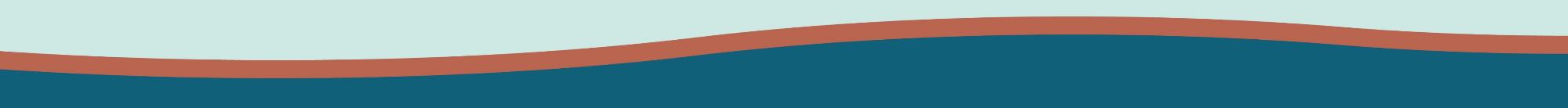 A nivel de prestación de asistencia técnica
con la promoción y apoyo a mejorar los estándares del servicio
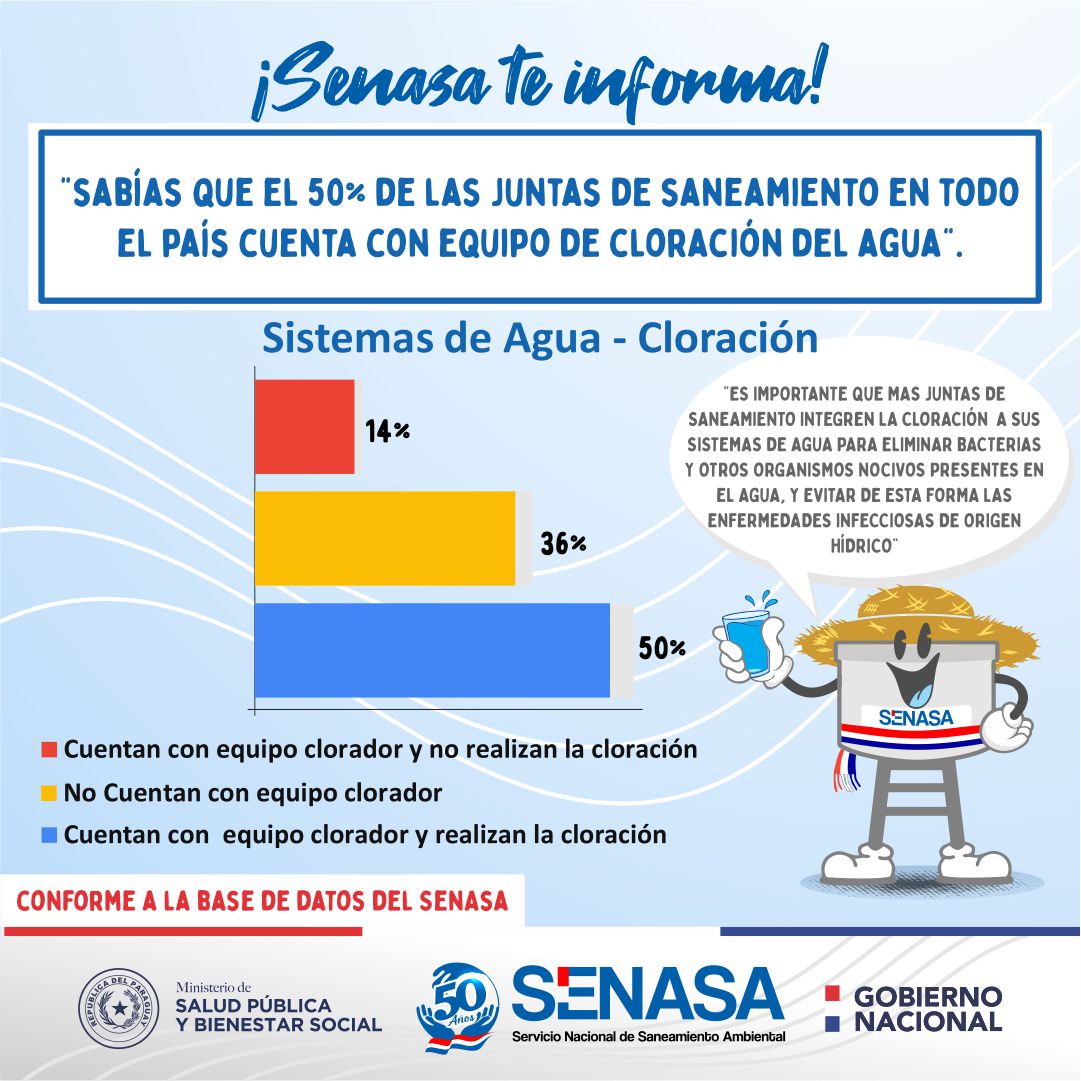 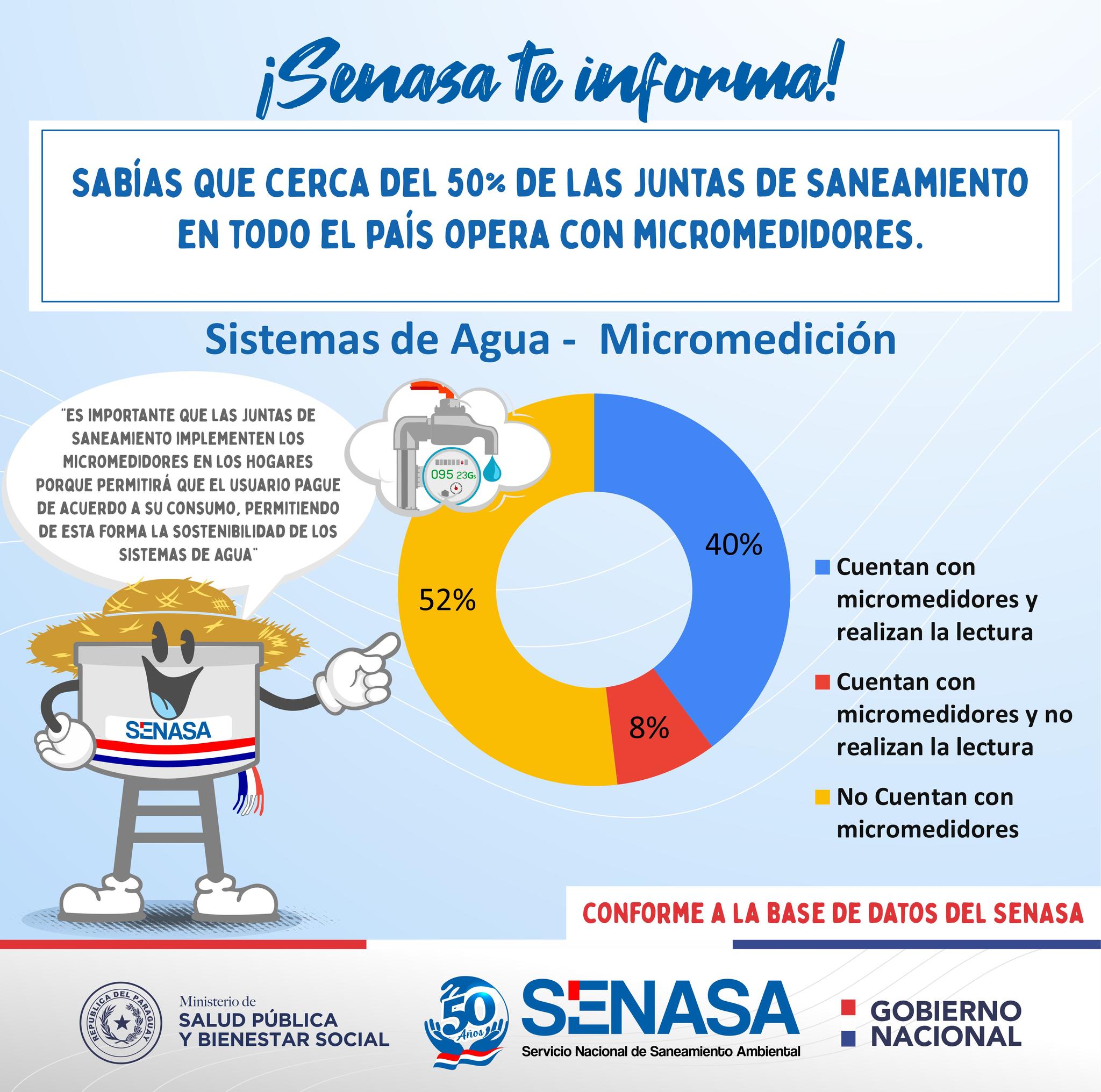 [Speaker Notes: Dan éndasis a la desinfección del agua. Tiene un programa por departamento. Igual a los sistemas que no construyen se le apoya con los hipocloradores.]
Una experiencia con jóvenes, mujeres y la comunidad en general para avanzar hacia la sostenibilidad
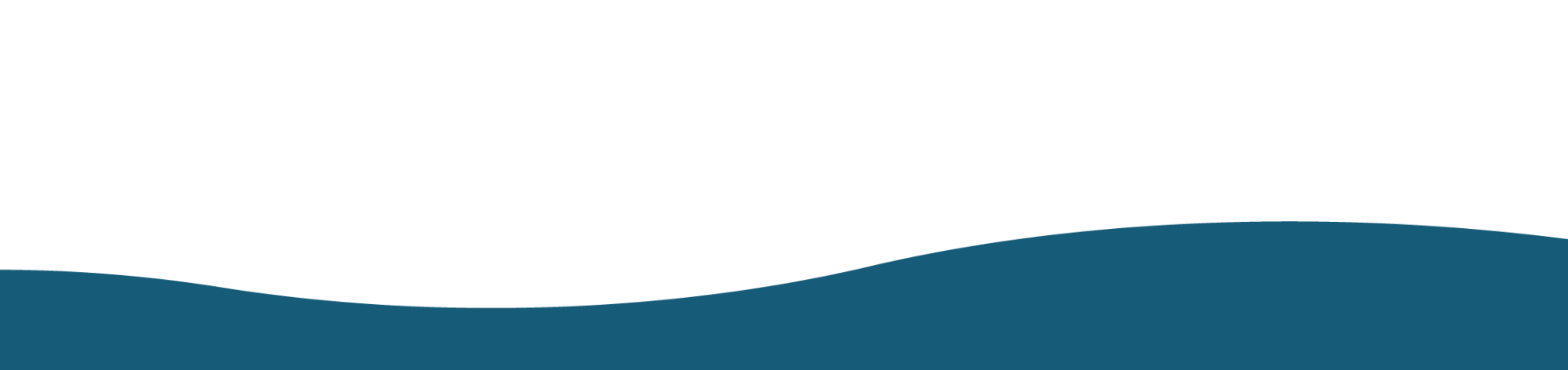 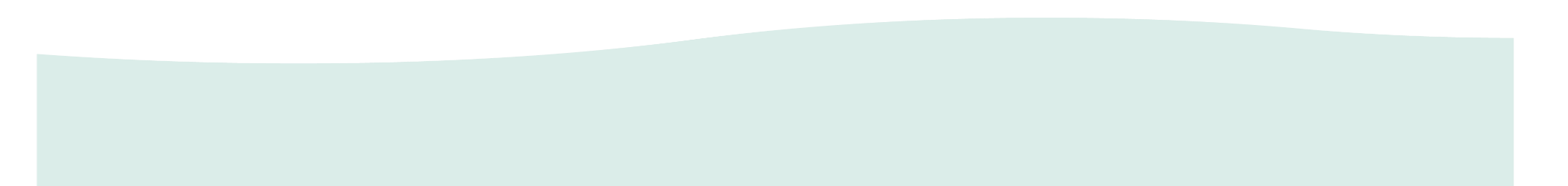 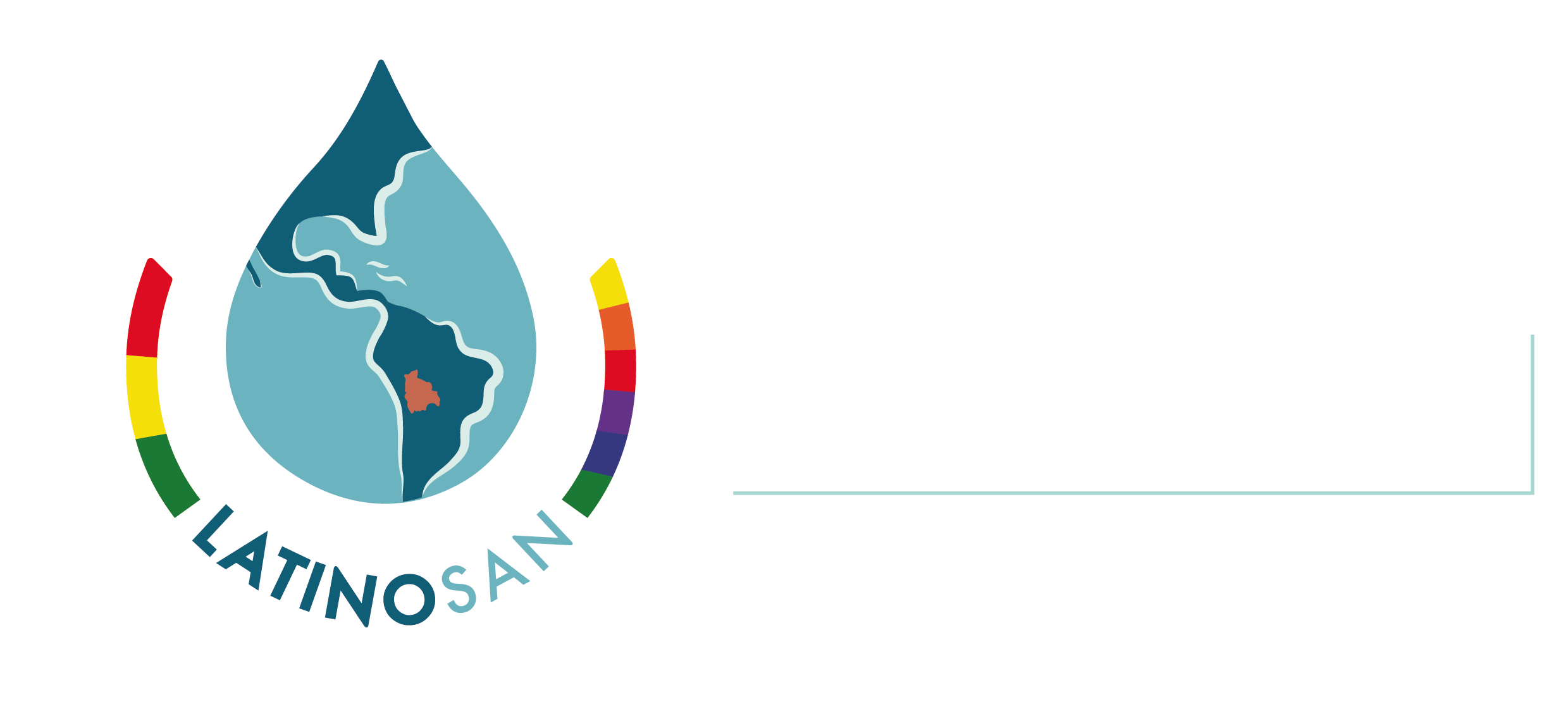 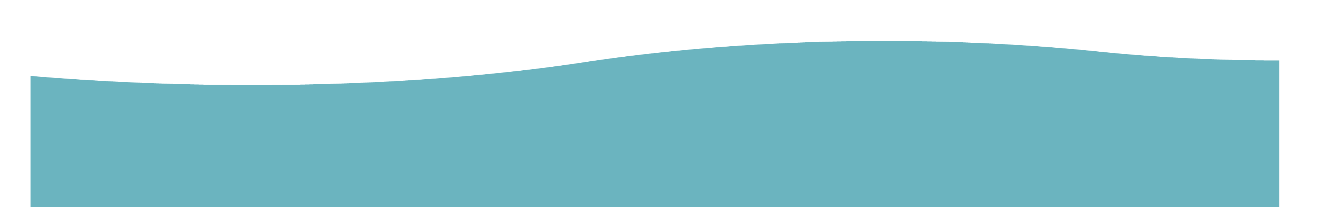 [Speaker Notes: Esta es una Carátula de separación de sección, cuando a lo largo de la presentación se quiera comenzar un nuevo tema.]
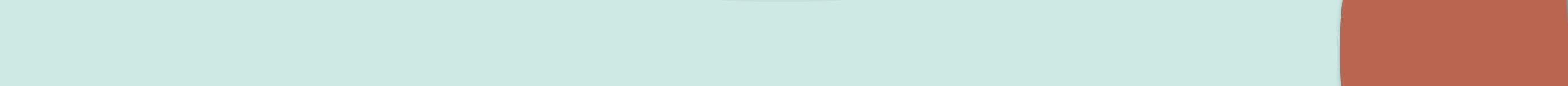 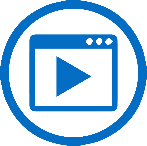 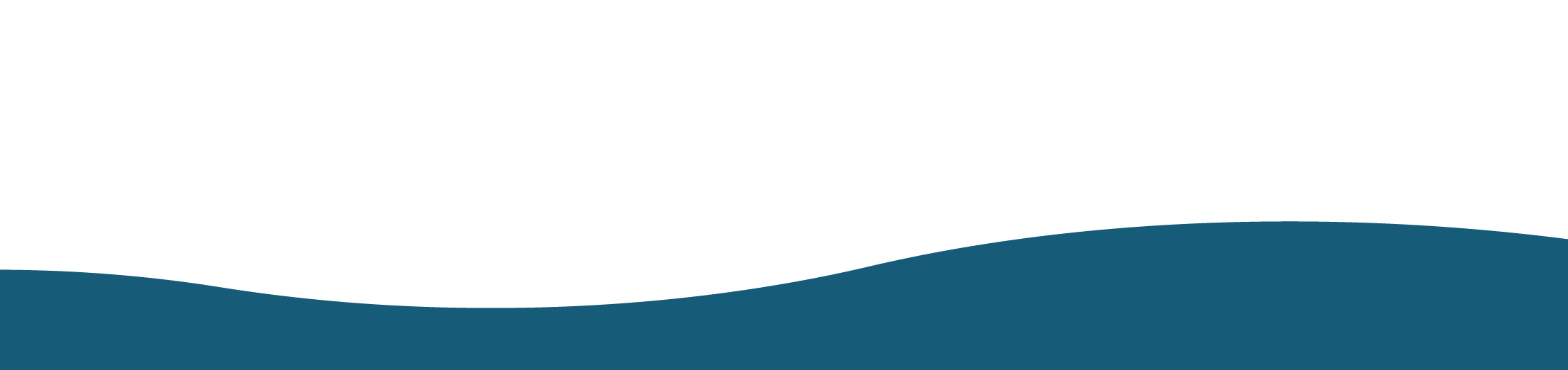 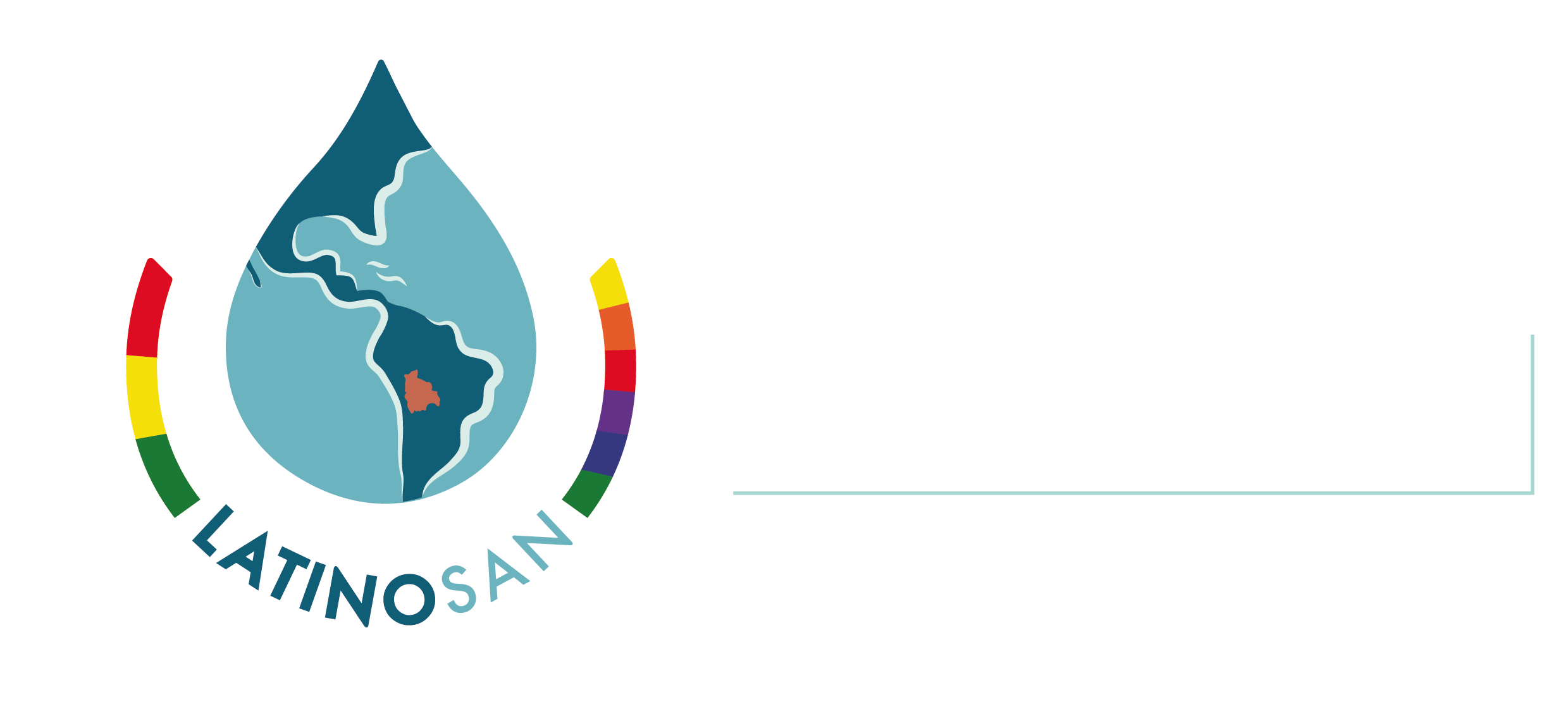 ENCUENTROS DE INTERCAMBIO DE EXPERIENCIAS Y FORTALECIMIENTO DE CAPACIDADES PARÁ AGENTES DE CAMBIO
[Speaker Notes: Modelo 1 de Diapositiva para presentar videos]
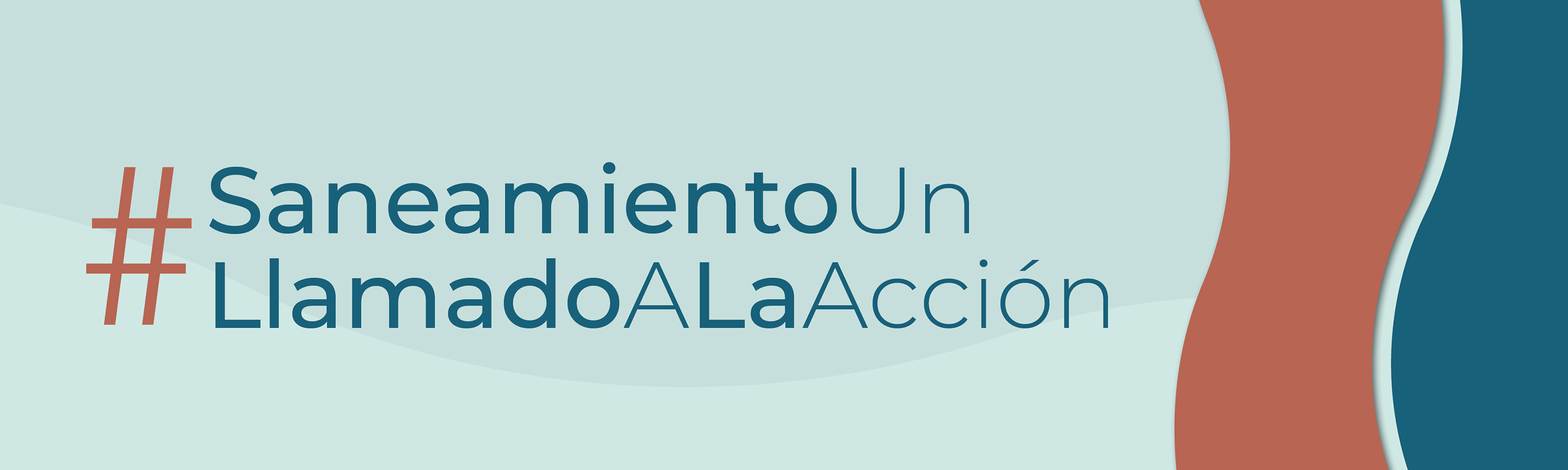 GRACIAS
GRACIAS!
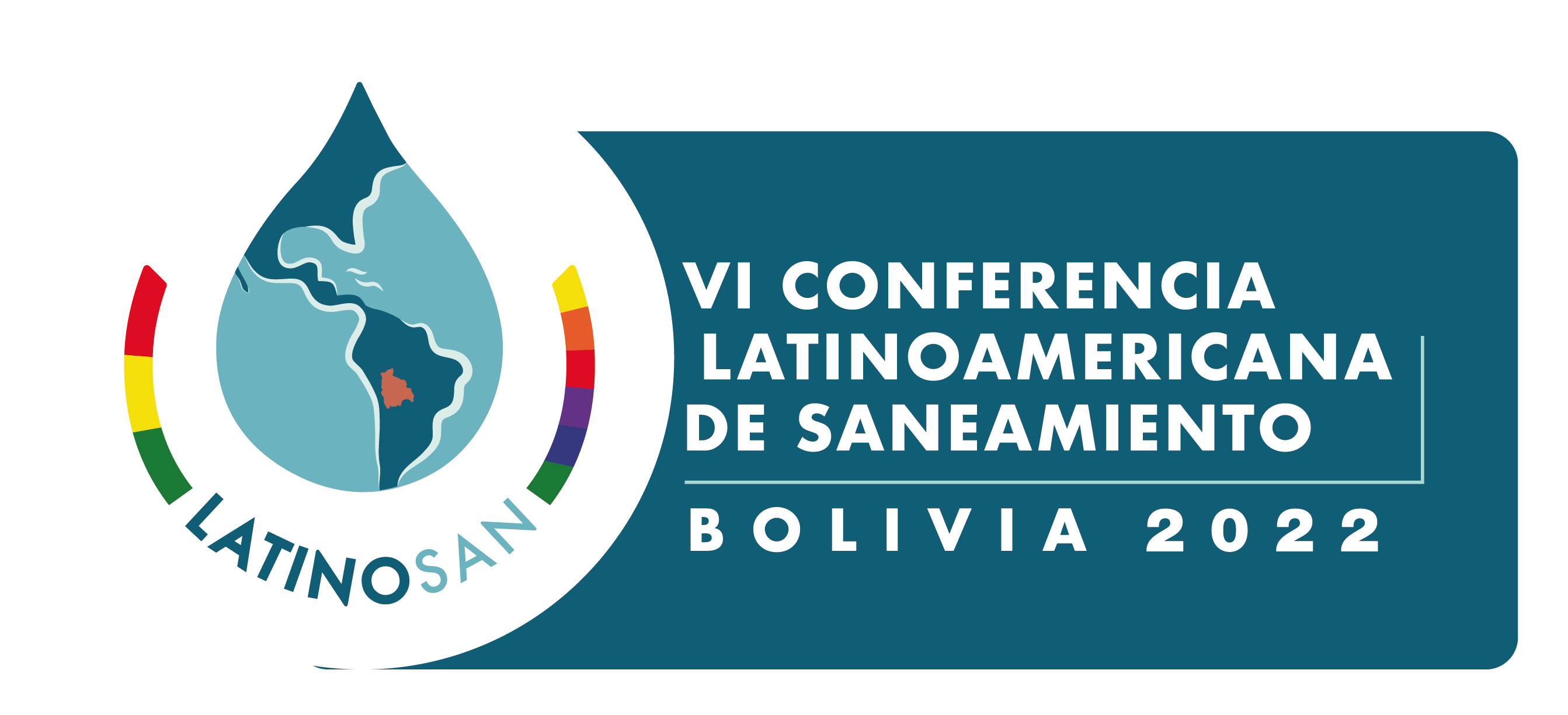 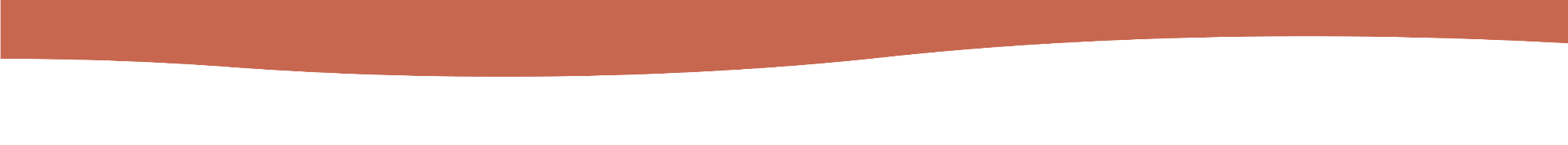